ВОЛОНТЕРСТВО И УЧАСТИЕ РОССИЯН В ДЕЯТЕЛЬНОСТИ НКО И ГРАЖДАНСКИХ ИНИЦИАТИВ
И.В. Мерсиянова, директор Центра исследований гражданского общества и некоммерческого сектора НИУ ВШЭ
1
Высшая школа экономики, Москва, 2017
www.hse.ru
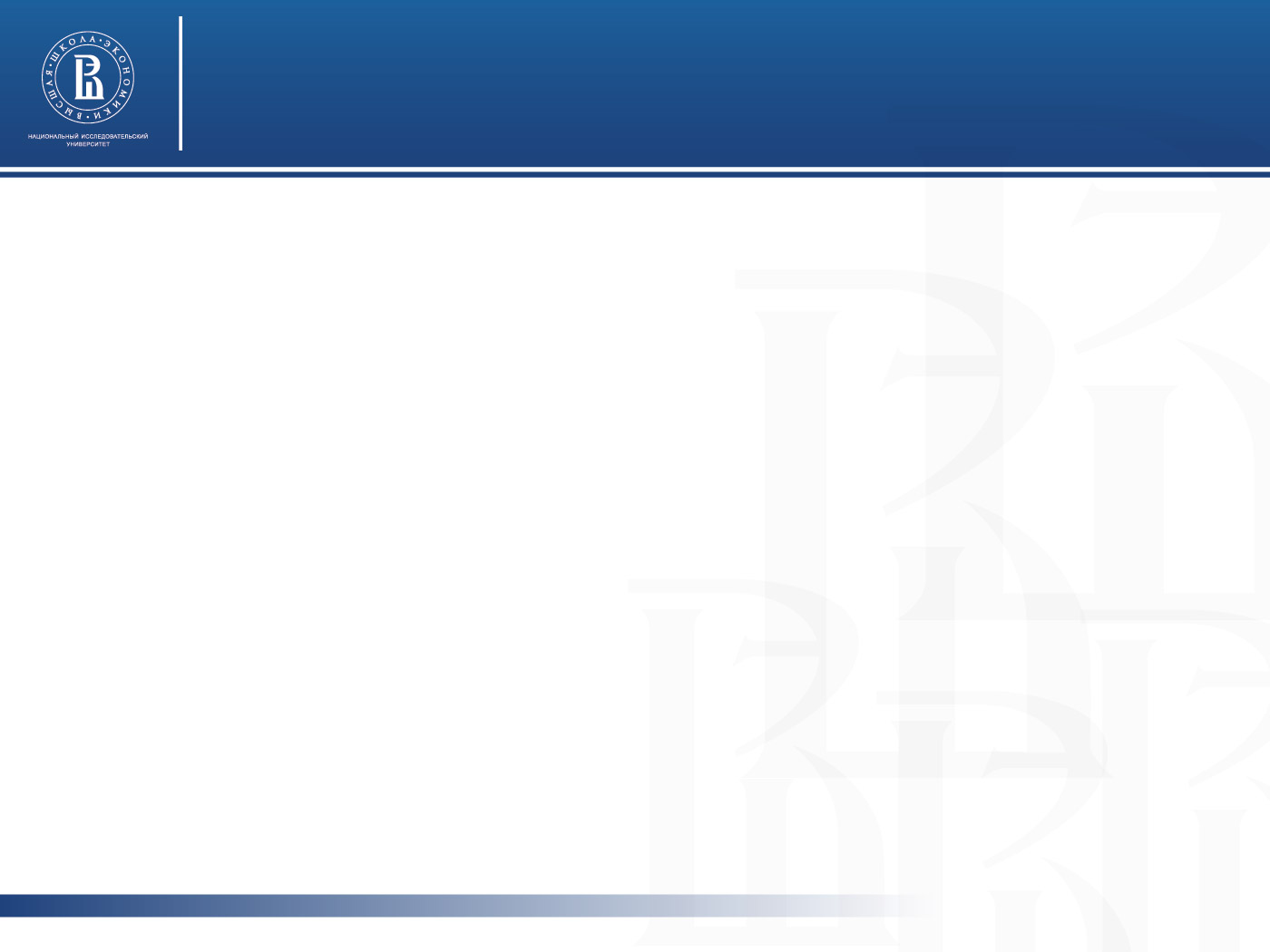 Информационная база исследования
Характерные черты институциональной среды и устойчивости организаций третьего сектора Санкт-Петербурга
Источник данных – результаты всероссийских опросов населения, проведенных Центром исследований гражданского общества и некоммерческого сектора НИУ ВШЭ в рамках мониторинга состояния гражданского общества при поддержке Программы фундаментальных исследований НИУ ВШЭ. Инструментарий исследования – И.В. Мерсиянова и Л.И. Якобсон. В том числе:
Результаты всероссийского опроса населения (2017, N = 2000). Опрашивалось городское и сельское население 18+. Метод сбора данных – личное интервью (face-to-face) по месту жительства респондента. Опрос проводился на территории 43 субъектов Российской Федерации по многоступенчатой стратифицированной территориальной случайной выборке домохозяйств. 
Результаты всероссийских опросов населения (2007-2015 гг., N = 1500-3000 респондентов).
фото
фото
фото
2
Высшая школа экономики, Москва, 2011
Высшая школа экономики, Москва, 2017
2
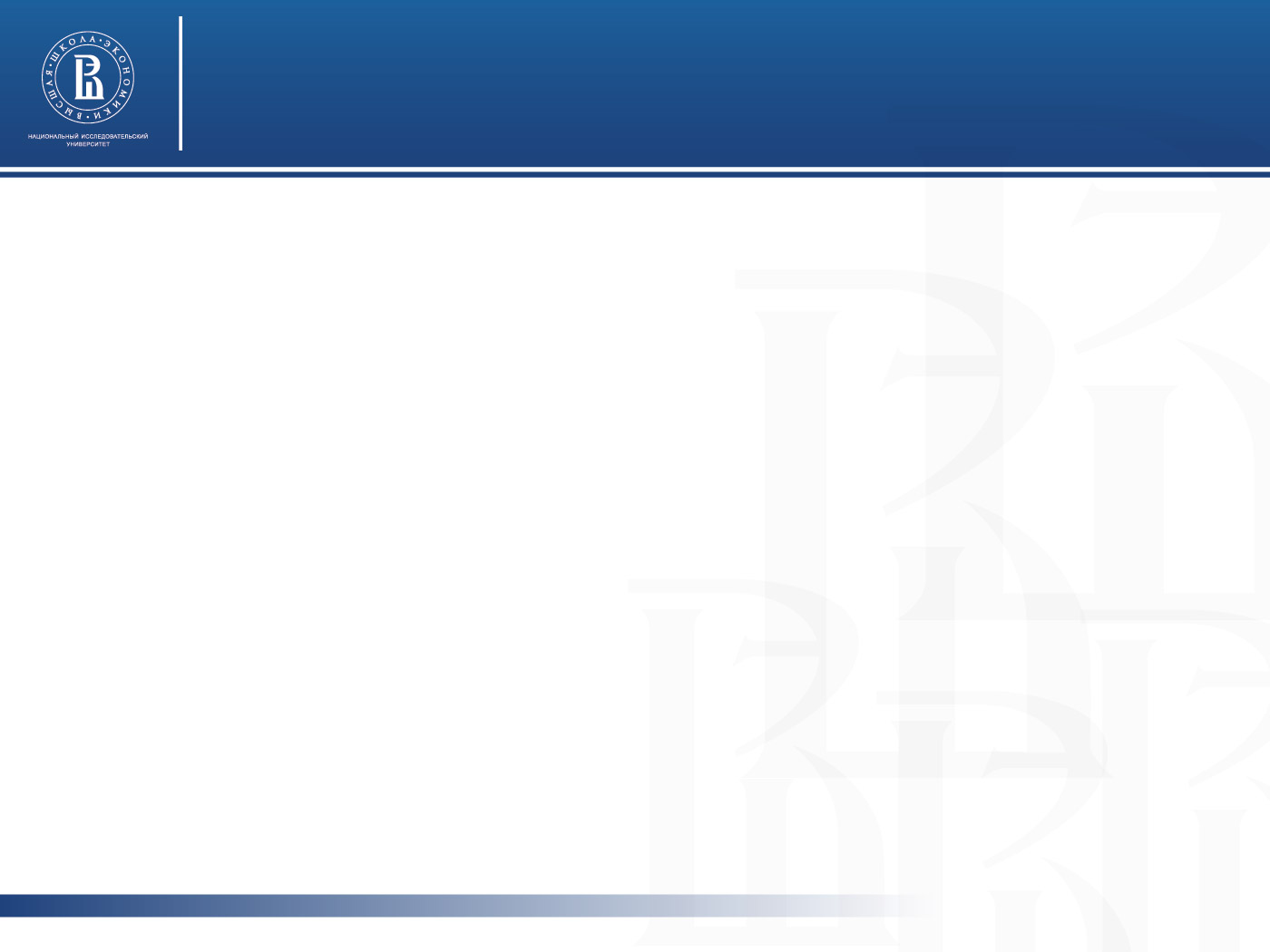 Установки россиян, влияющие 
на участие в практиках гражданского общества
photo
photo
Высшая школа экономики, Москва, 2017
3
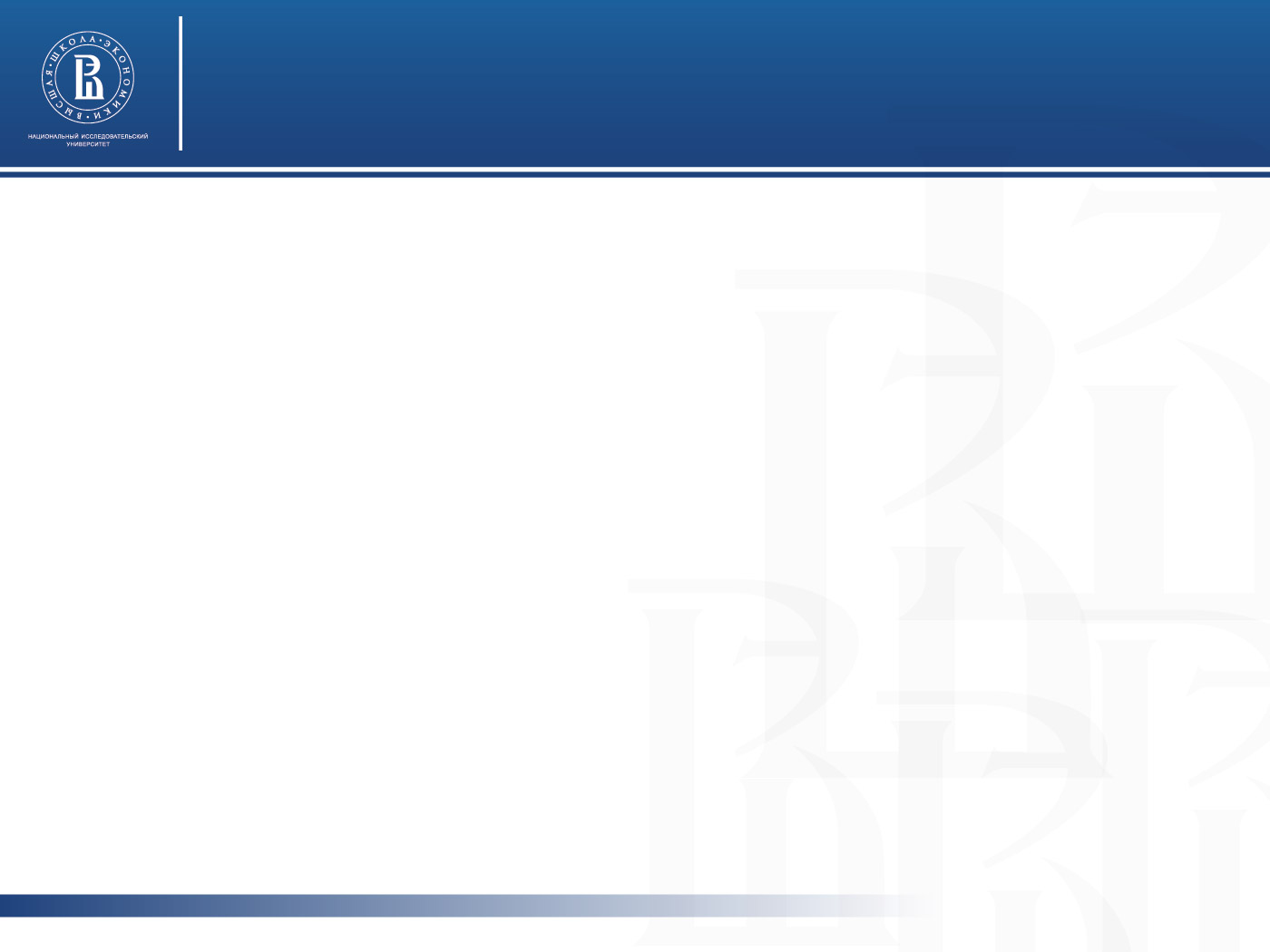 Характерные черты институциональной среды и устойчивости организаций третьего сектора Санкт-Петербурга
Информированность, доверие, участие
Информированность, доверие, участие в общественных объединениях и других некоммерческих организациях, гражданских инициативах 
(в динамике за 2009-2017 гг., %)
фото
фото
фото
4
Высшая школа экономики, Москва, 2017
Высшая школа экономики, Москва, 2011
4
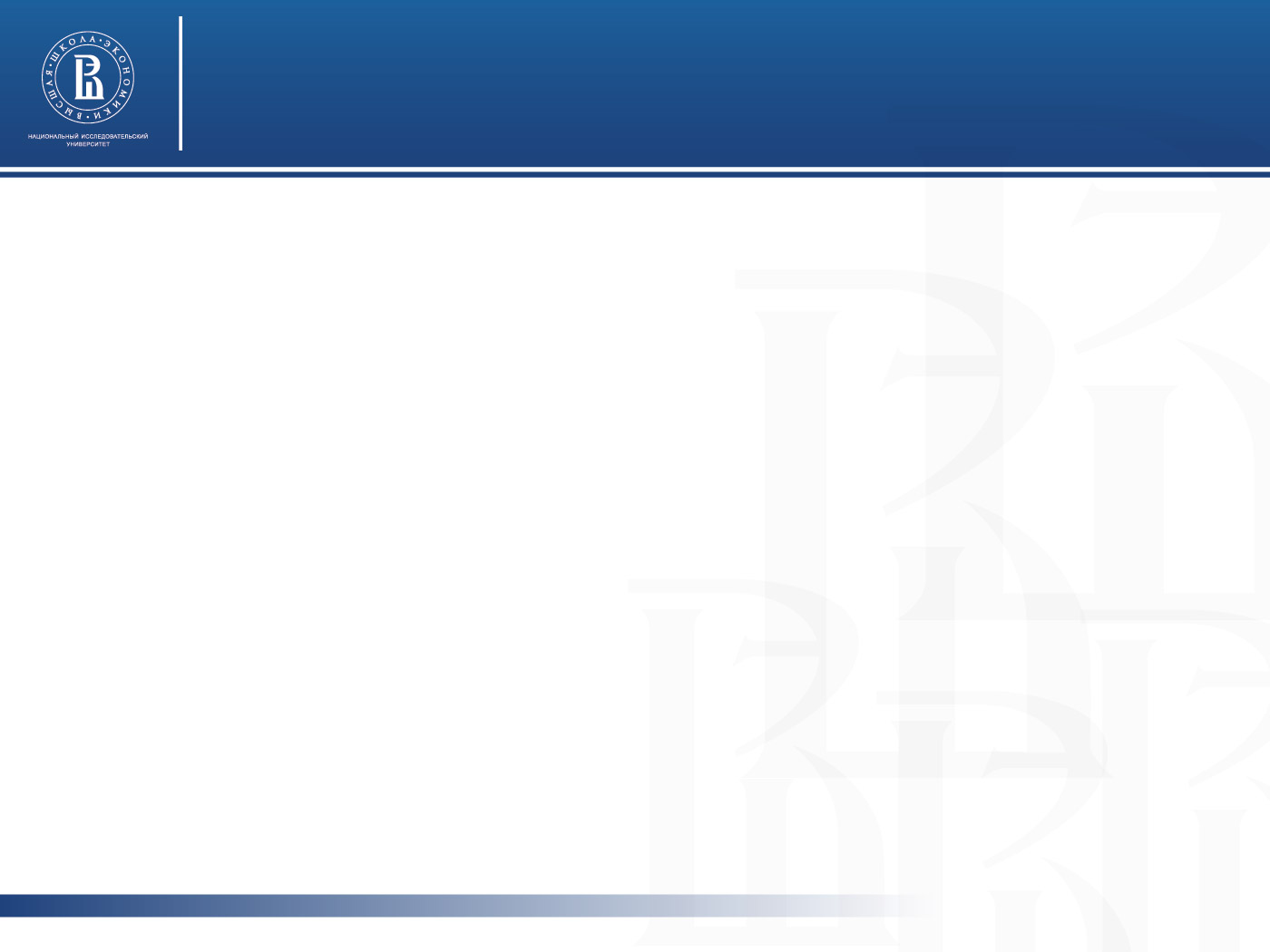 Информированность, доверие, участие, 
готовность работать добровольно и готовность помогать деньгами
photo
photo
Высшая школа экономики, Москва, 2017
5
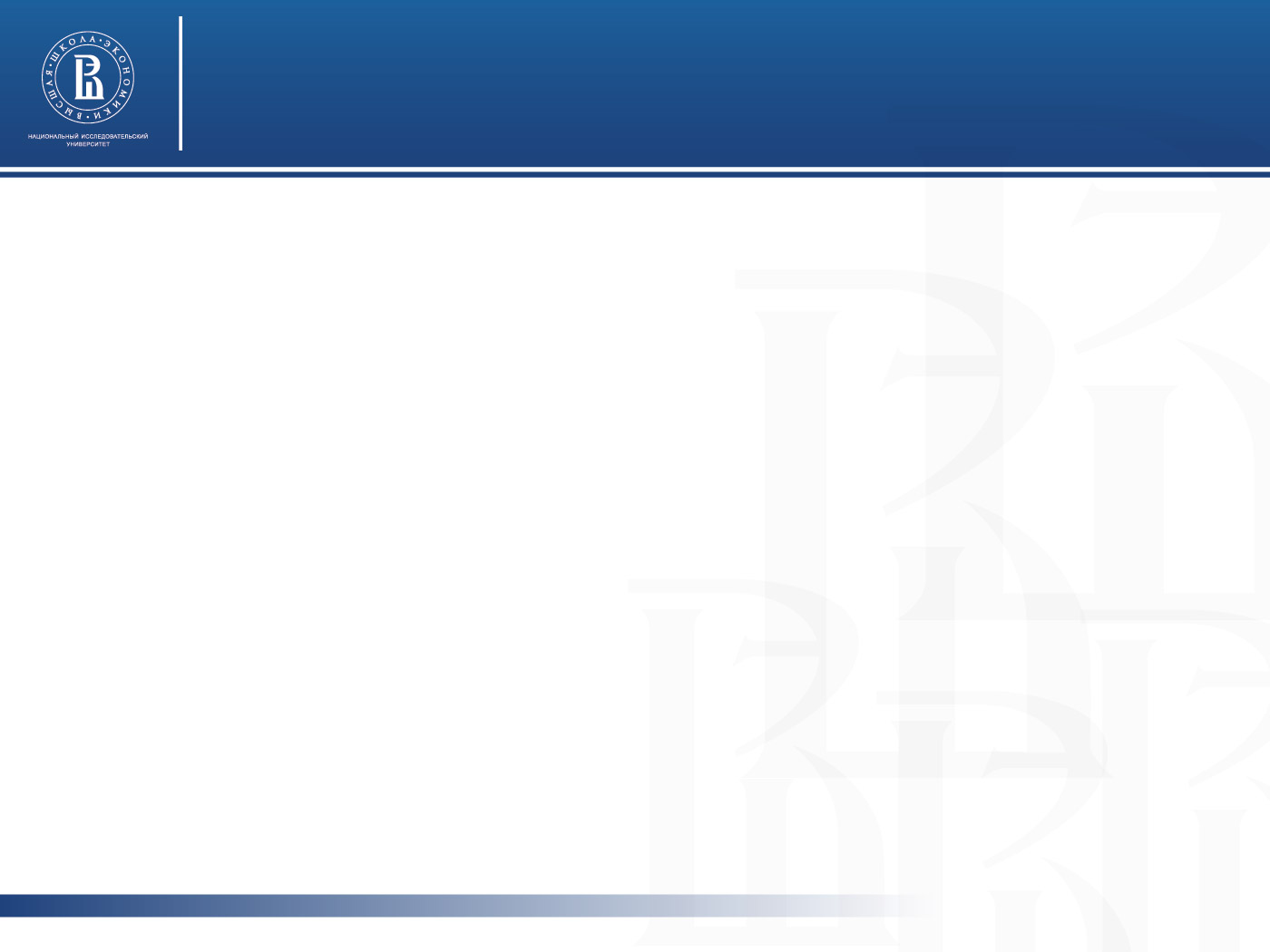 В каких организациях и инициативах Вы были бы готовы работать на добровольной основе, не получая денег за свой труд?
Характерные черты институциональной среды и устойчивости организаций третьего сектора Санкт-Петербурга
фото
фото
фото
6
Высшая школа экономики, Москва, 2011
Высшая школа экономики, Москва, 2017
6
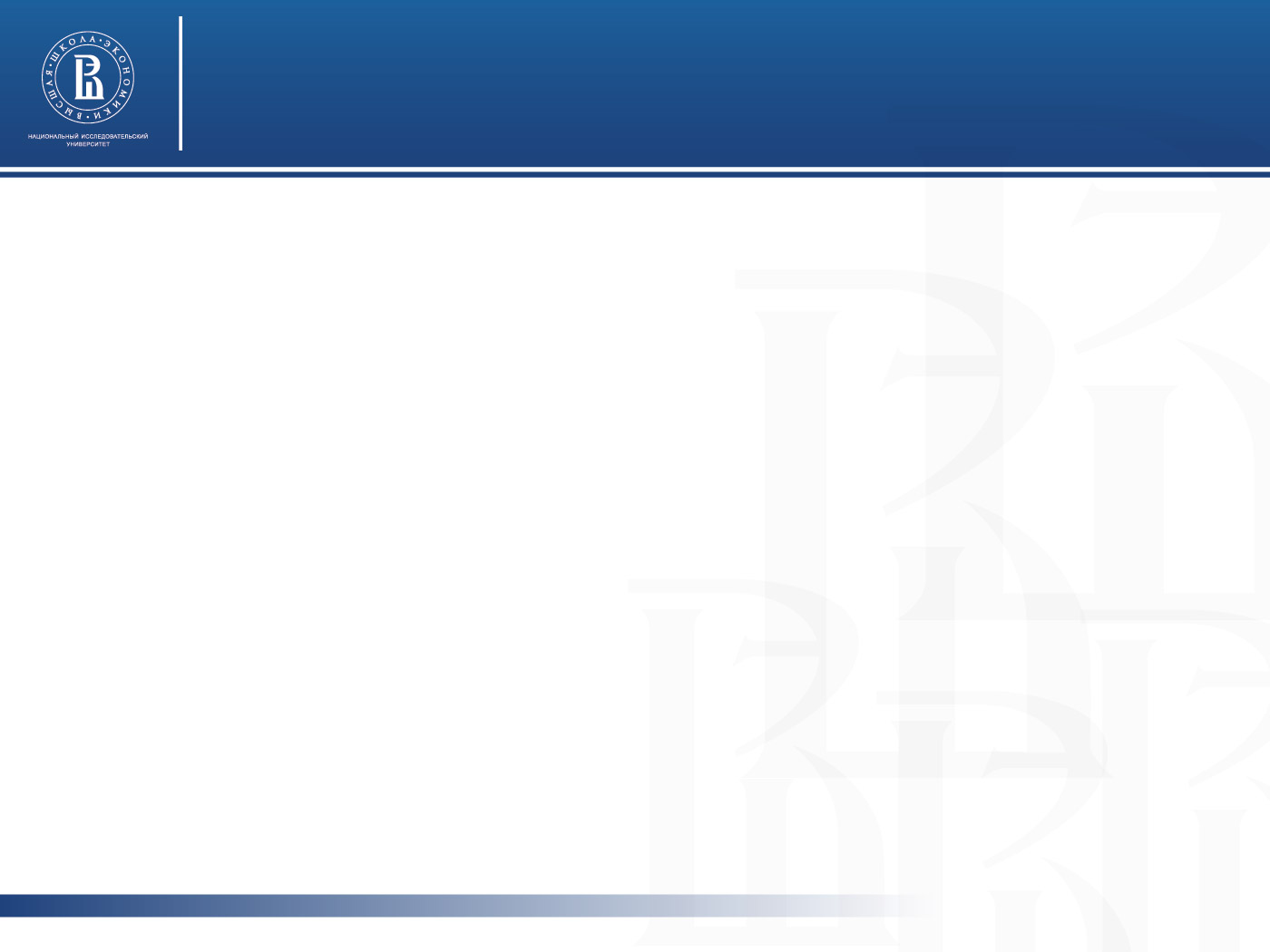 Характерные черты институциональной среды и устойчивости организаций третьего сектора Санкт-Петербурга
Что такое добровольчество?
Как мы понимаем добровольчество? Мы иногда добровольно осуществляем разную НЕОПЛАЧИВАЕМУЮ деятельность, связанную с производством товаров или оказанием услуг в интересах других лиц. Это может быть разного рода помощь детям, инвалидам и престарелым, участие в проведении благотворительных или общественно-полезных акций, спортивных, культурных, экологических мероприятий.
фото
фото
фото
7
Высшая школа экономики, Москва, 2017
Высшая школа экономики, Москва, 2011
7
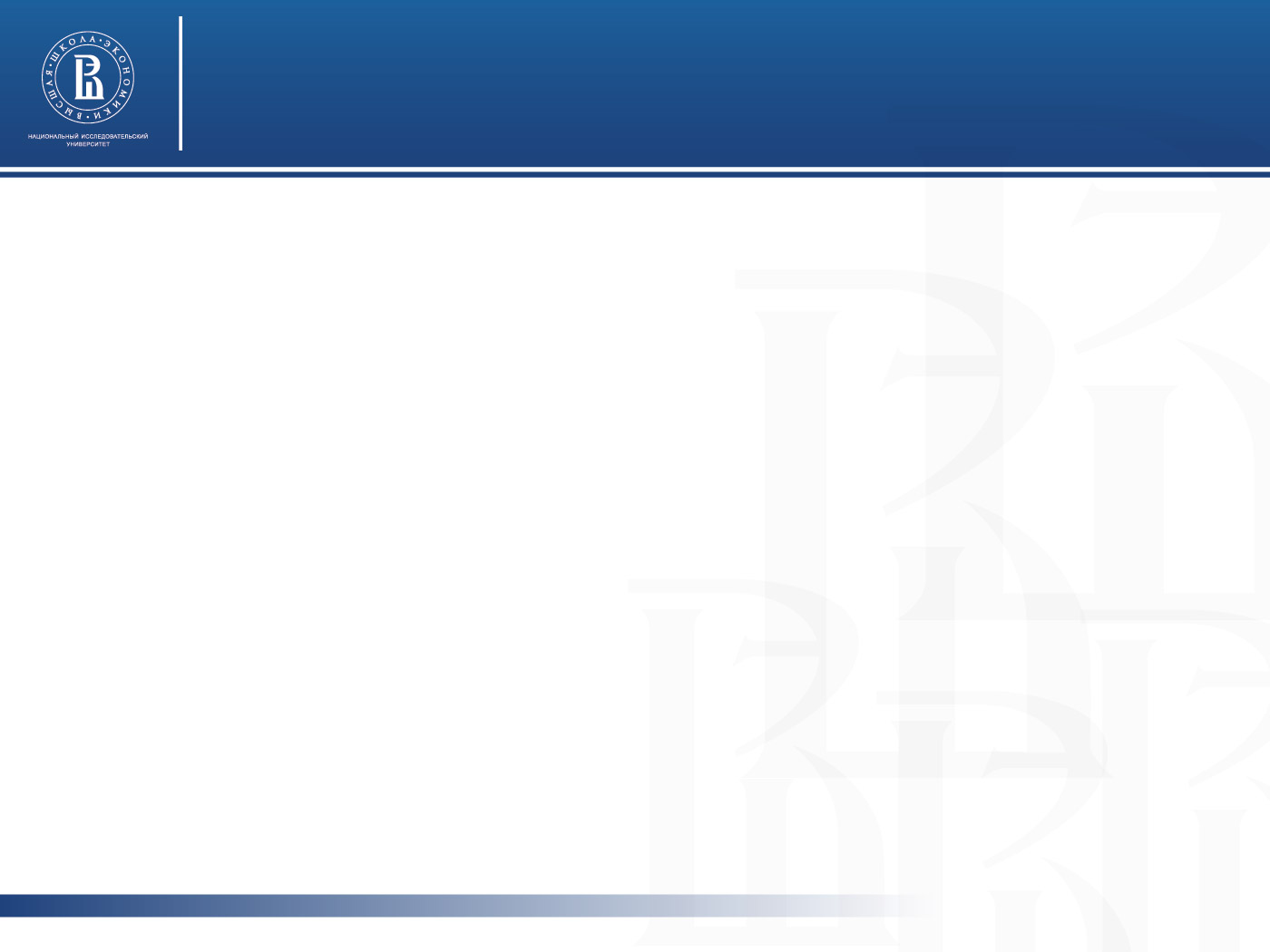 Участие в добровольческой работе 
за последний месяц / за последний год
Характерные черты институциональной среды и устойчивости организаций третьего сектора Санкт-Петербурга
Распределение ответов на вопросы: «Приходилось ли Вам в последний месяц выполнять (как минимум в течение одного часа) какую-либо неоплачиваемую работу в интересах других лиц или организаций»? Не учитывается работа, связанная с оказанием помощи членам Вашей семьи, а также работа, выполняемая в интересах других лиц в течение рабочего времени, связанного с работой по найму» и «А вообще как часто Вы выполняли какую-либо неоплачиваемую работу в интересах других лиц или организаций, то есть занимались добровольчеством или волонтерством, за последний год?» (Один ответ)
фото
фото
фото
8
Высшая школа экономики, Москва, 2011
Высшая школа экономики, Москва, 2017
8
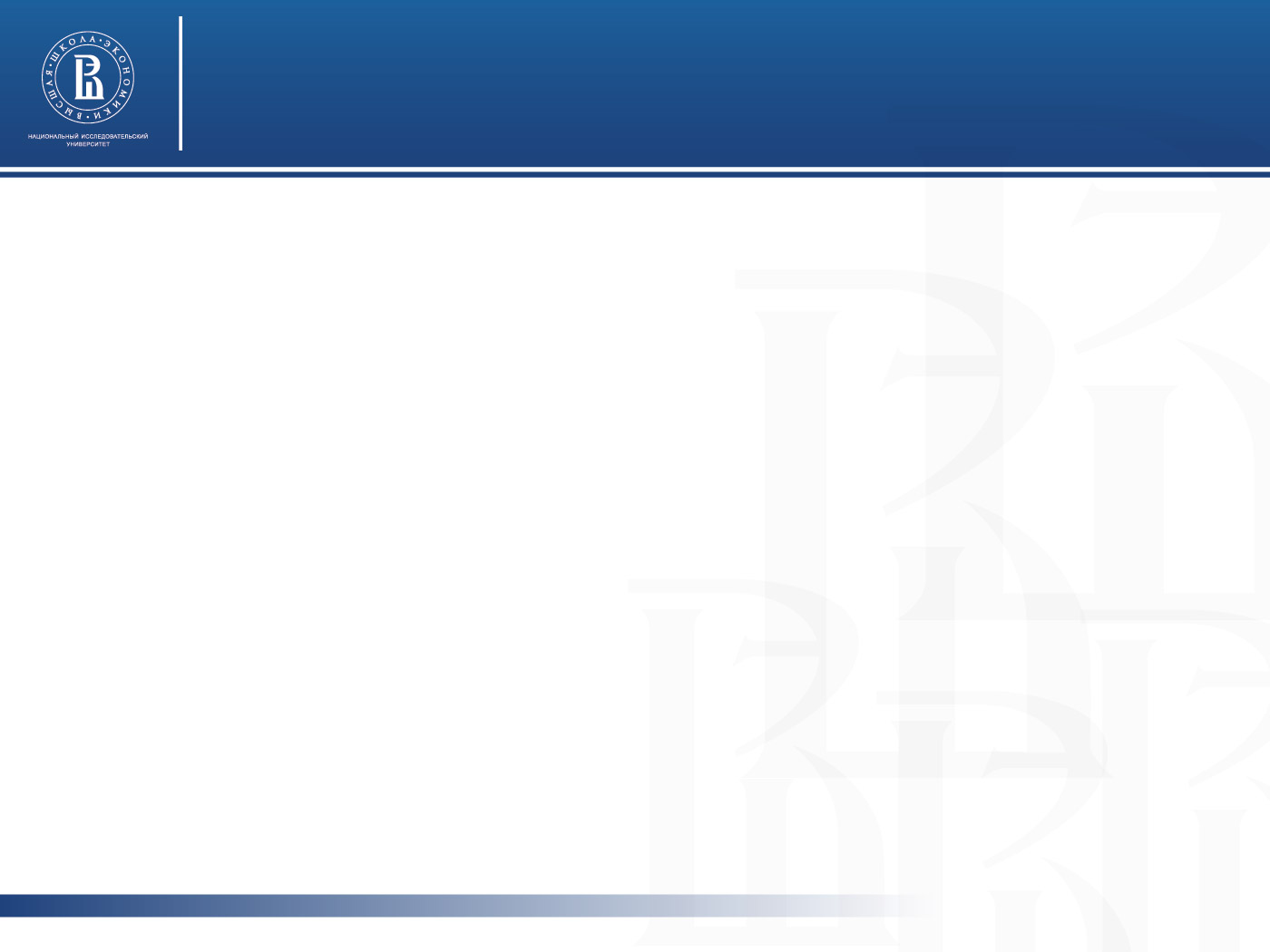 Характерные черты институциональной среды и устойчивости организаций третьего сектора Санкт-Петербурга
фото
Участие россиян в добровольческой работе 
за последний месяц
фото
фото
9
Высшая школа экономики, Москва, 2011
Высшая школа экономики, Москва, 2017
9
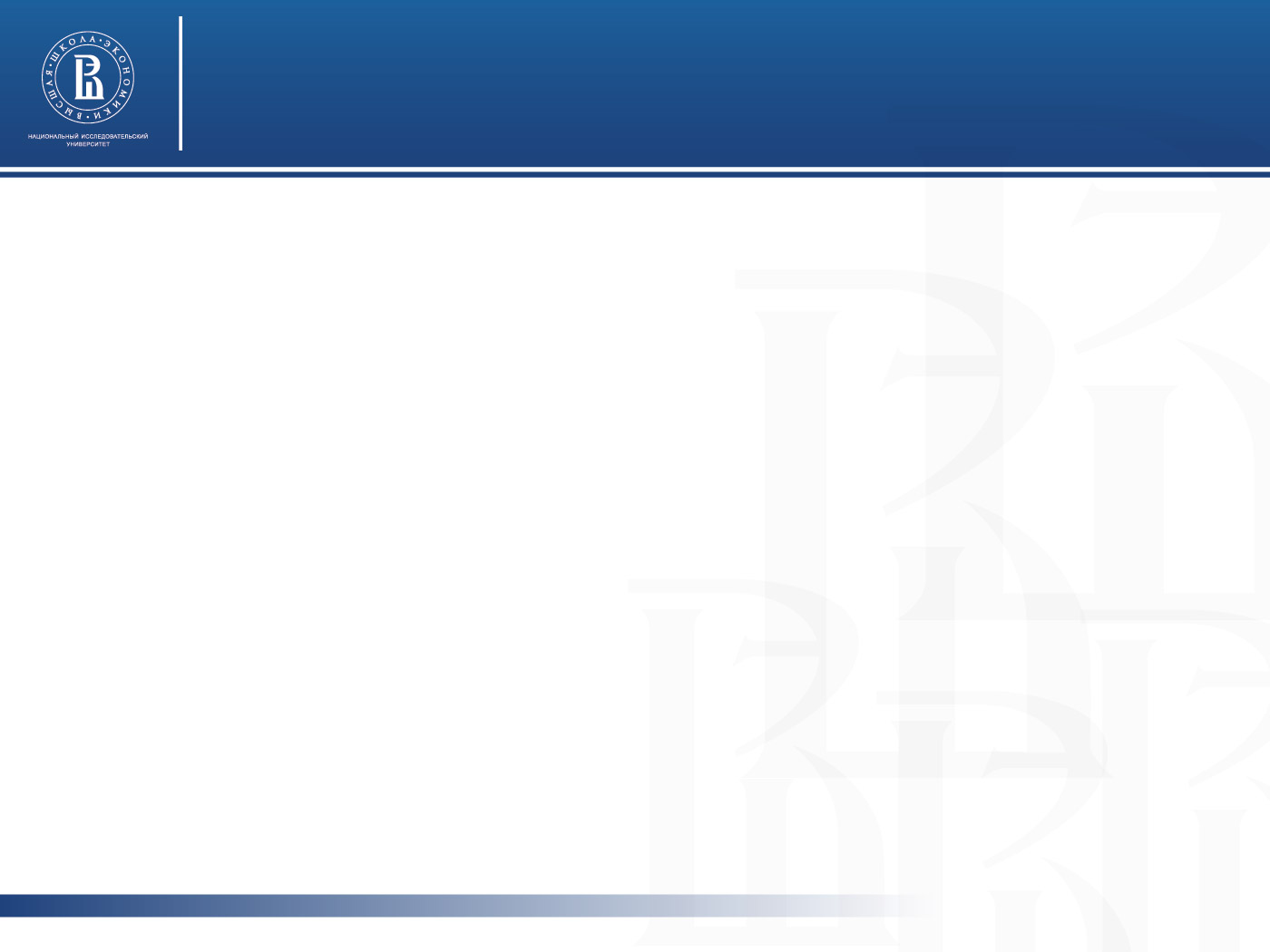 Участие в добровольческой работе 
за последний месяц и 
пол, возраст, уровень образования
Характерные черты институциональной среды и устойчивости организаций третьего сектора Санкт-Петербурга
Пол
Возраст
фото
Образование
фото
фото
10
Высшая школа экономики, Москва, 2011
Высшая школа экономики, Москва, 2017
10
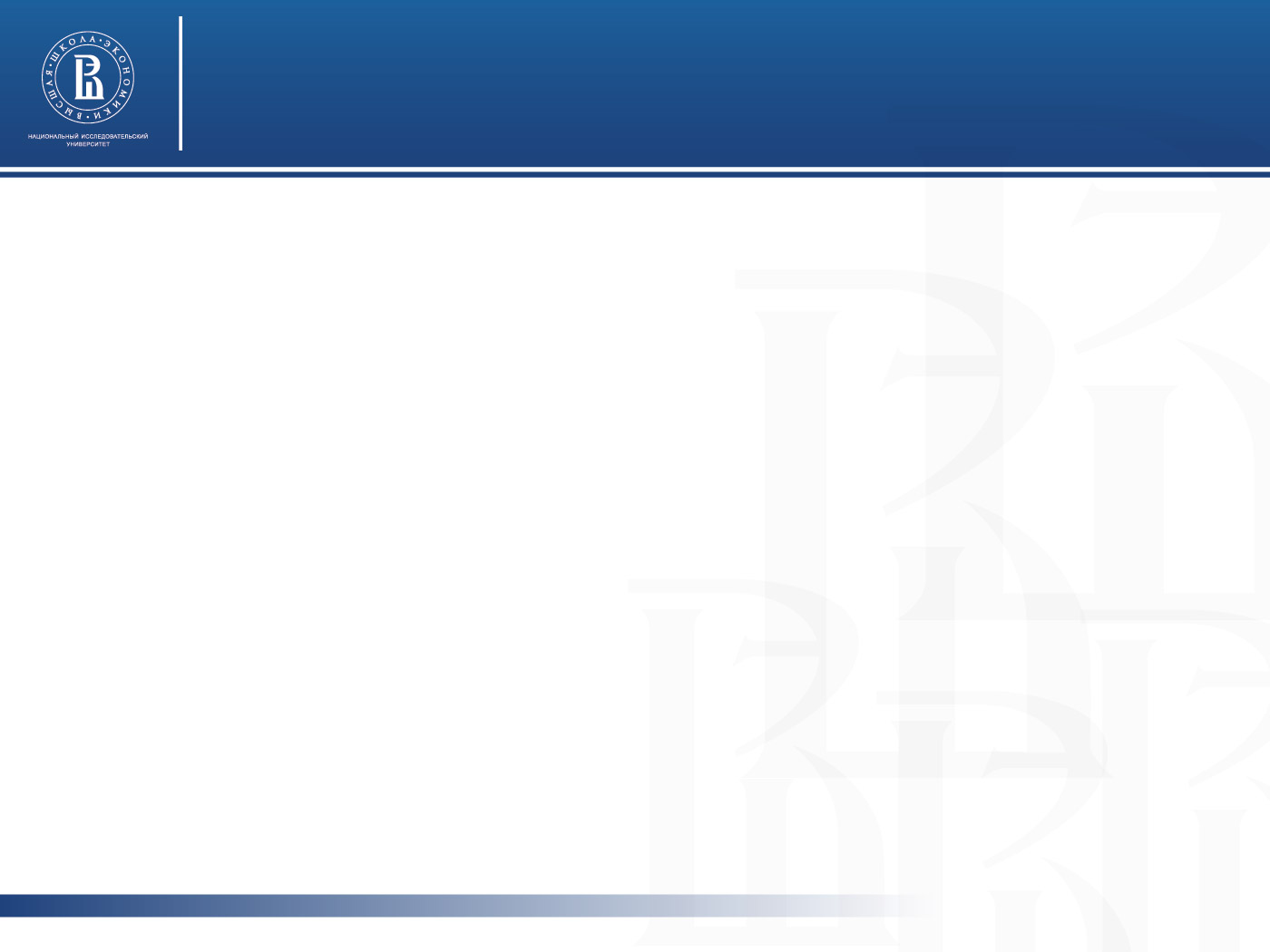 Участие в добровольческой работе 
за последний месяц и род занятий, 
материальное положение семьи
Род занятий
Материальное положение семьи
11
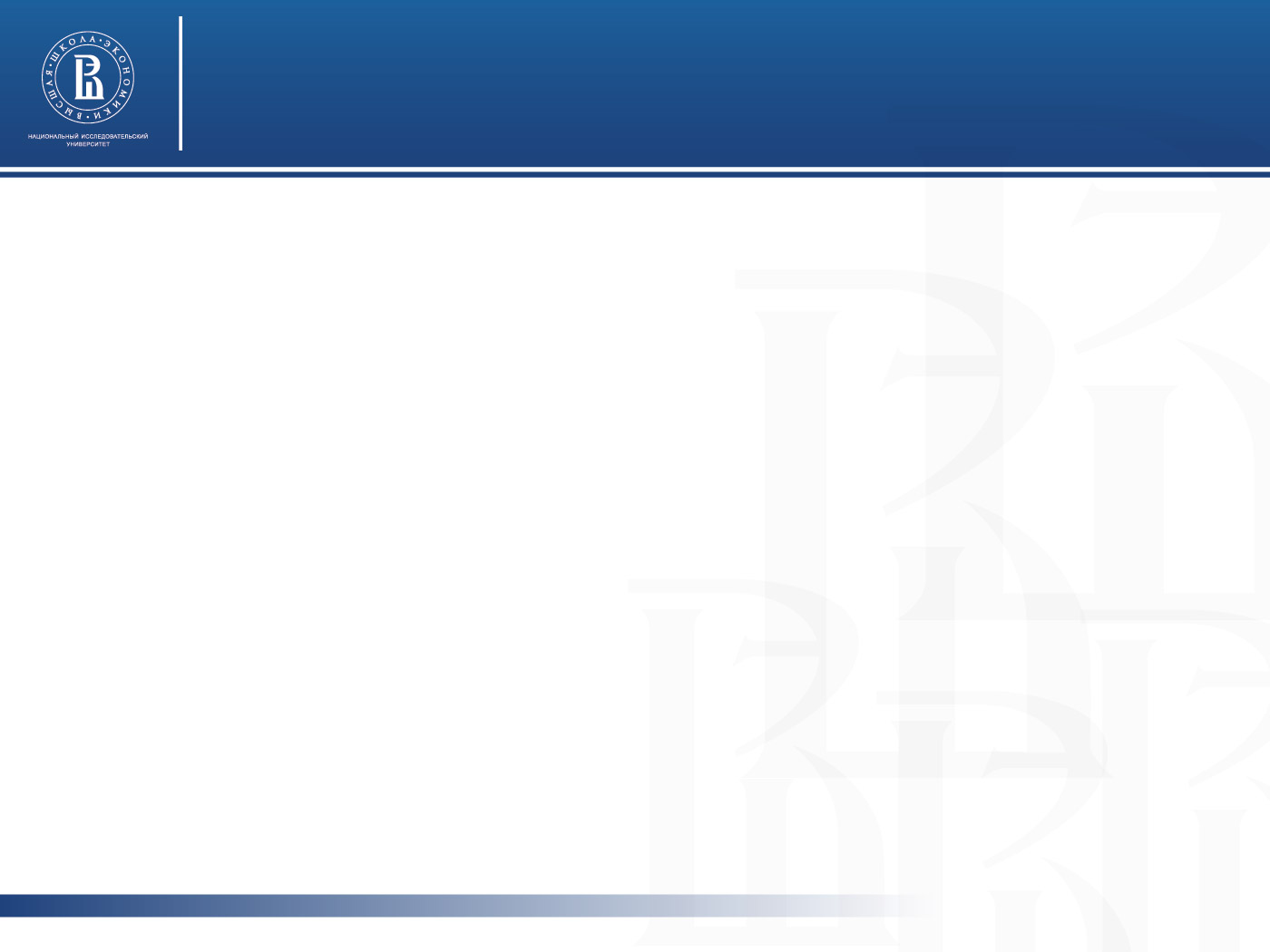 Участие в добровольческой работе 
за последний месяц и тип 
населенного пункта
Тип населенного пункта (тыс. чел)
12
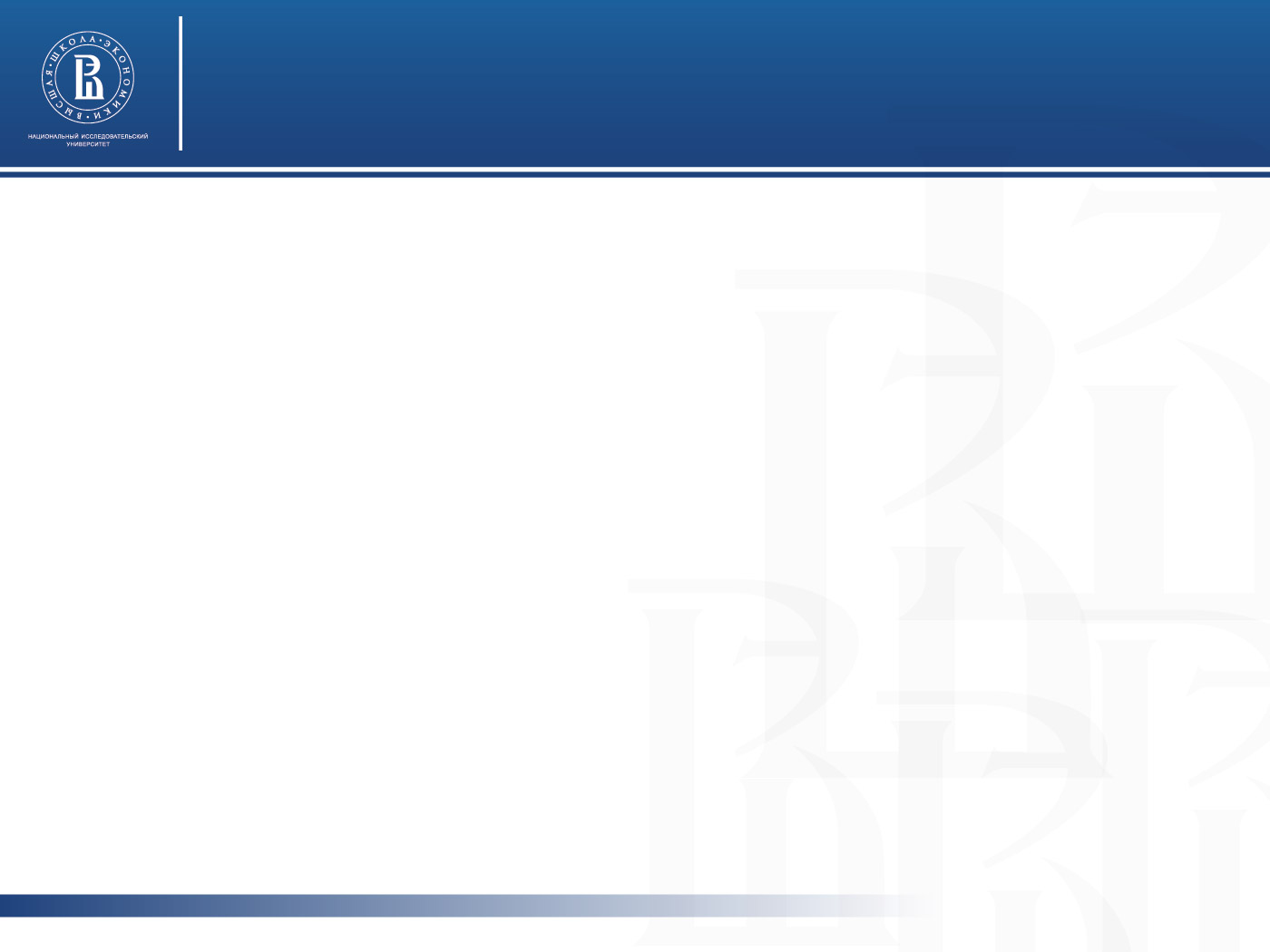 Участие в добровольческой работе 
за последний месяц 
и религия
Характерные черты институциональной среды и устойчивости организаций третьего сектора Санкт-Петербурга
Вероисповедание
фото
Религиозные практики
фото
фото
13
Высшая школа экономики, Москва, 2011
Высшая школа экономики, Москва, 2017
13
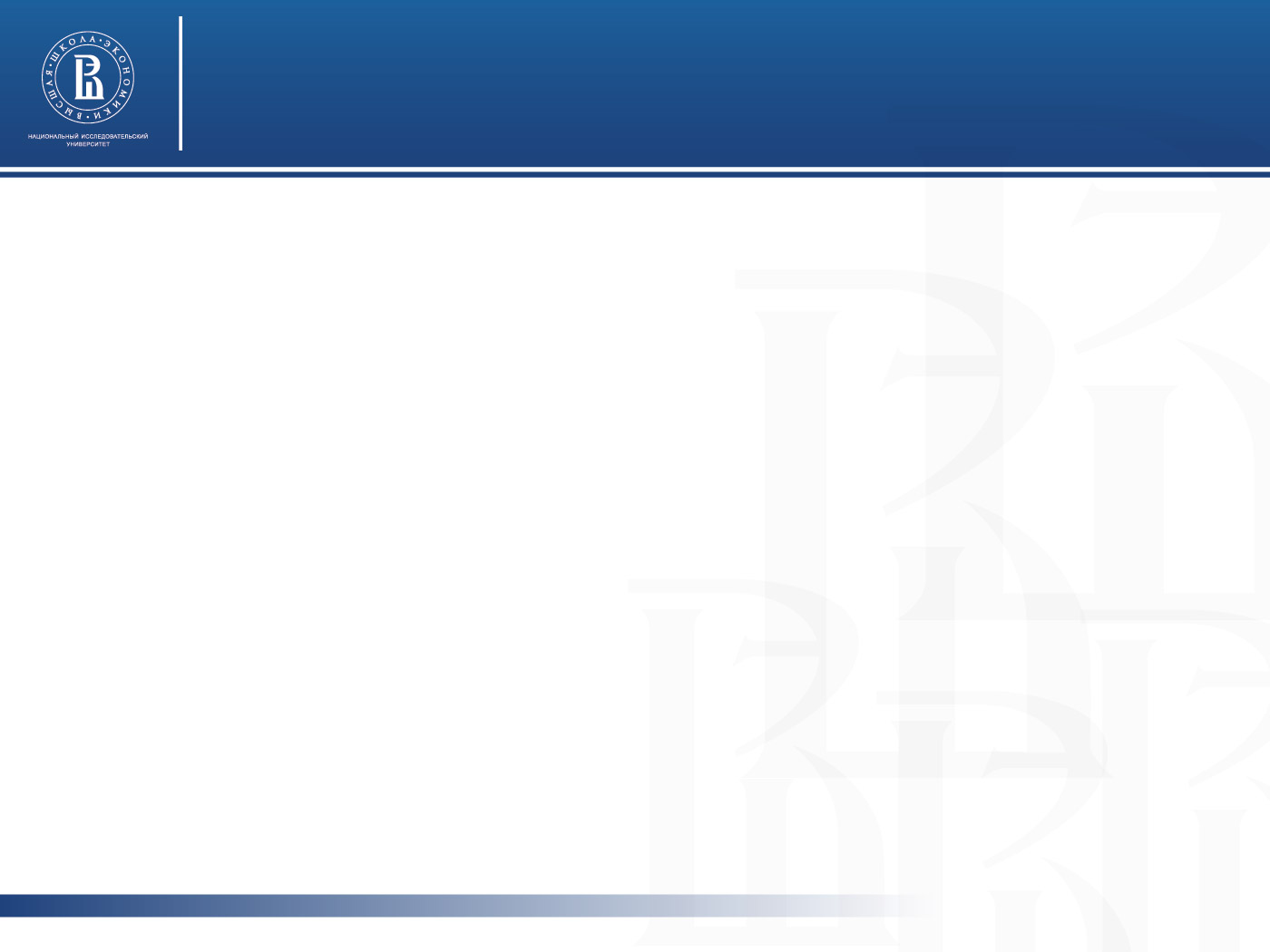 Характерные черты институциональной среды и устойчивости организаций третьего сектора Санкт-Петербурга
фото
Формальная и неформальная добровольческая 
работа
фото
фото
14
Высшая школа экономики, Москва, 2011
Высшая школа экономики, Москва, 2017
14
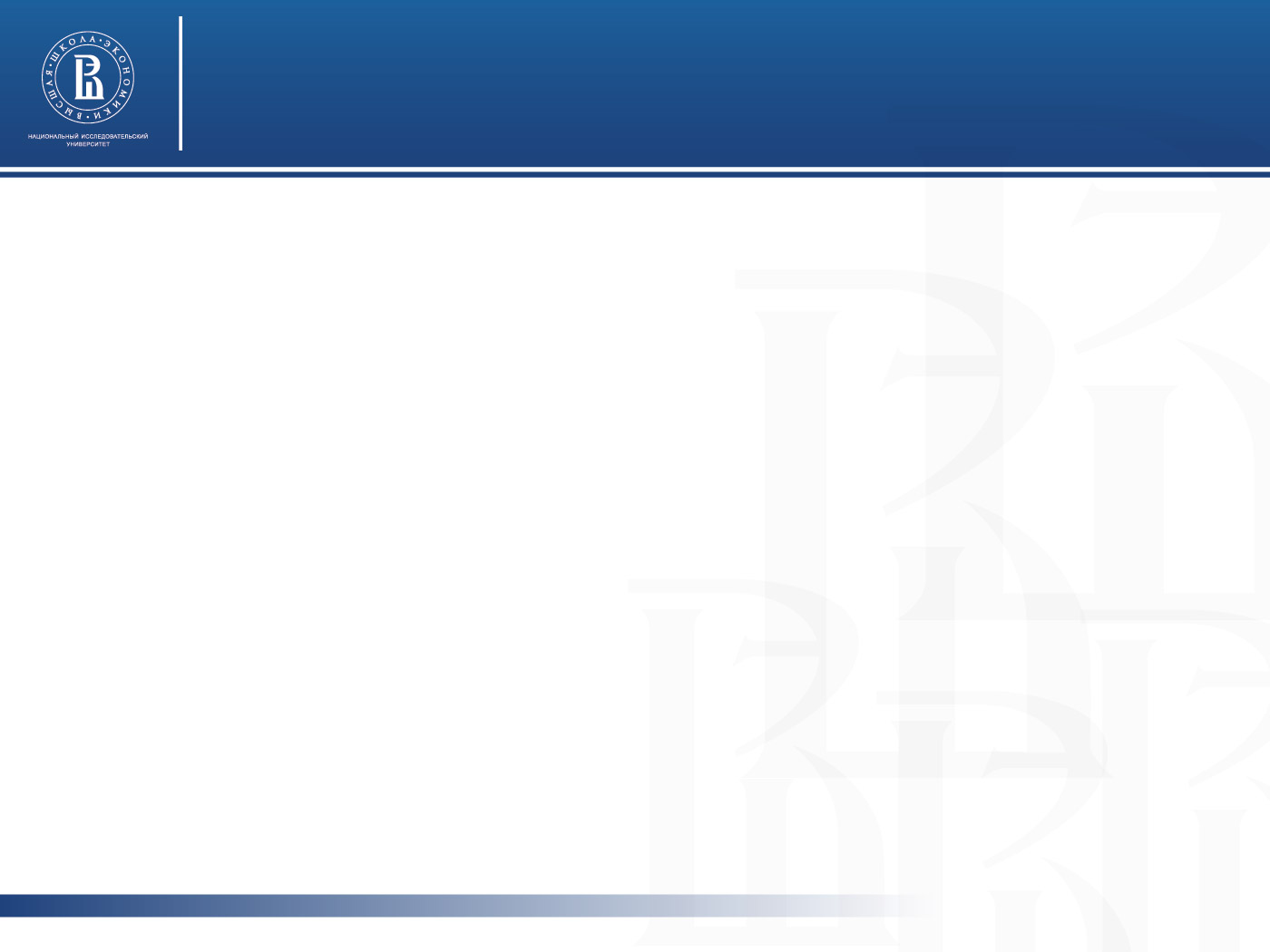 Формальная и неформальная добровольческая работа
Характерные черты институциональной среды и устойчивости организаций третьего сектора Санкт-Петербурга
Распределение ответов на вопрос: «Вы выполняли эту работу в какой-либо организации или с ее помощью?» (% от опрошенных участников волонтерской деятельности, один ответ)
фото
фото
фото
15
Высшая школа экономики, Москва, 2011
Высшая школа экономики, Москва, 2017
15
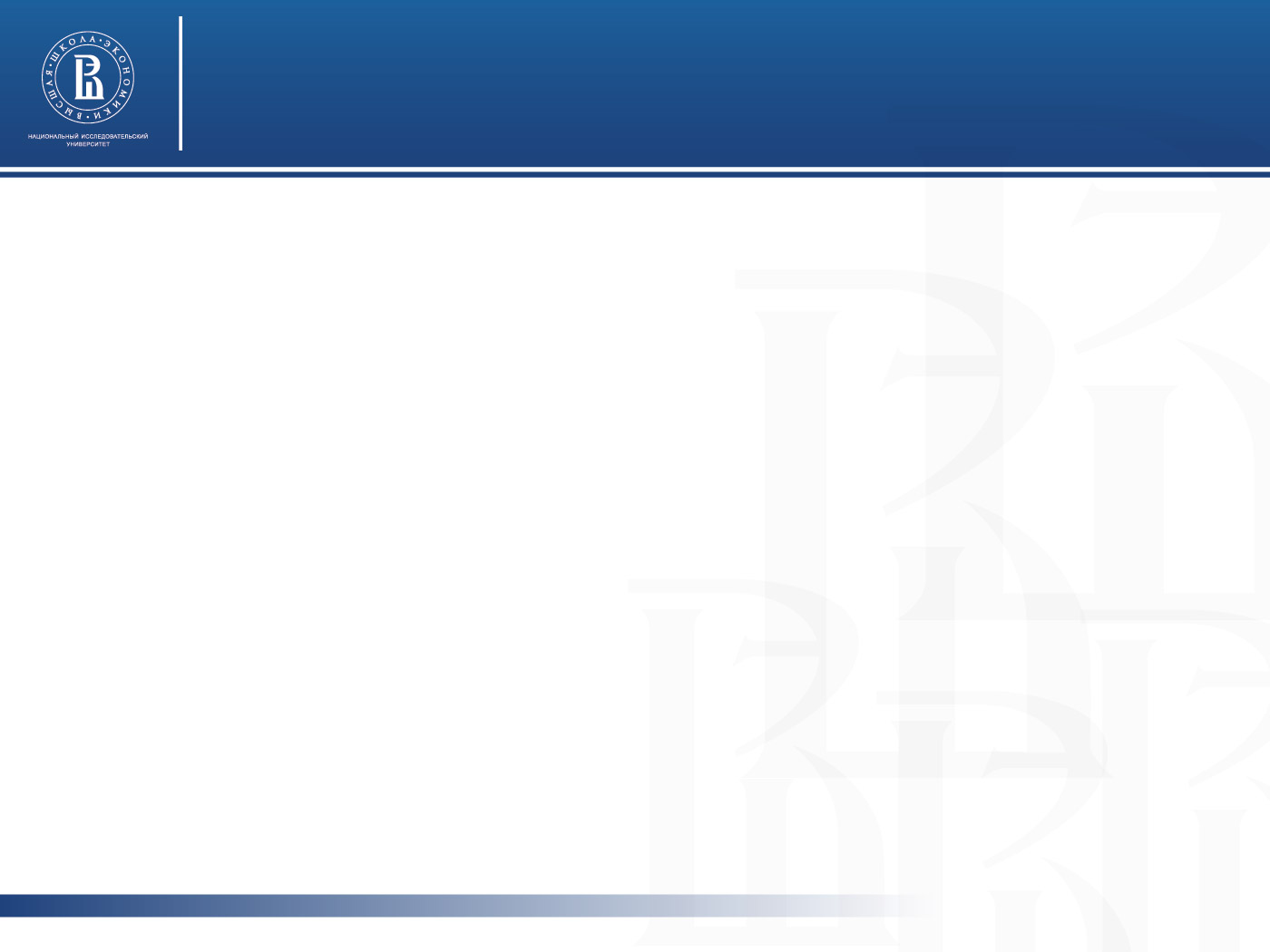 Формальная и неформальная 
добровольческая работа: 
возраст и образование
Характерные черты институциональной среды и устойчивости организаций третьего сектора Санкт-Петербурга
Возраст
фото
Образование
фото
фото
16
Высшая школа экономики, Москва, 2011
Высшая школа экономики, Москва, 2017
16
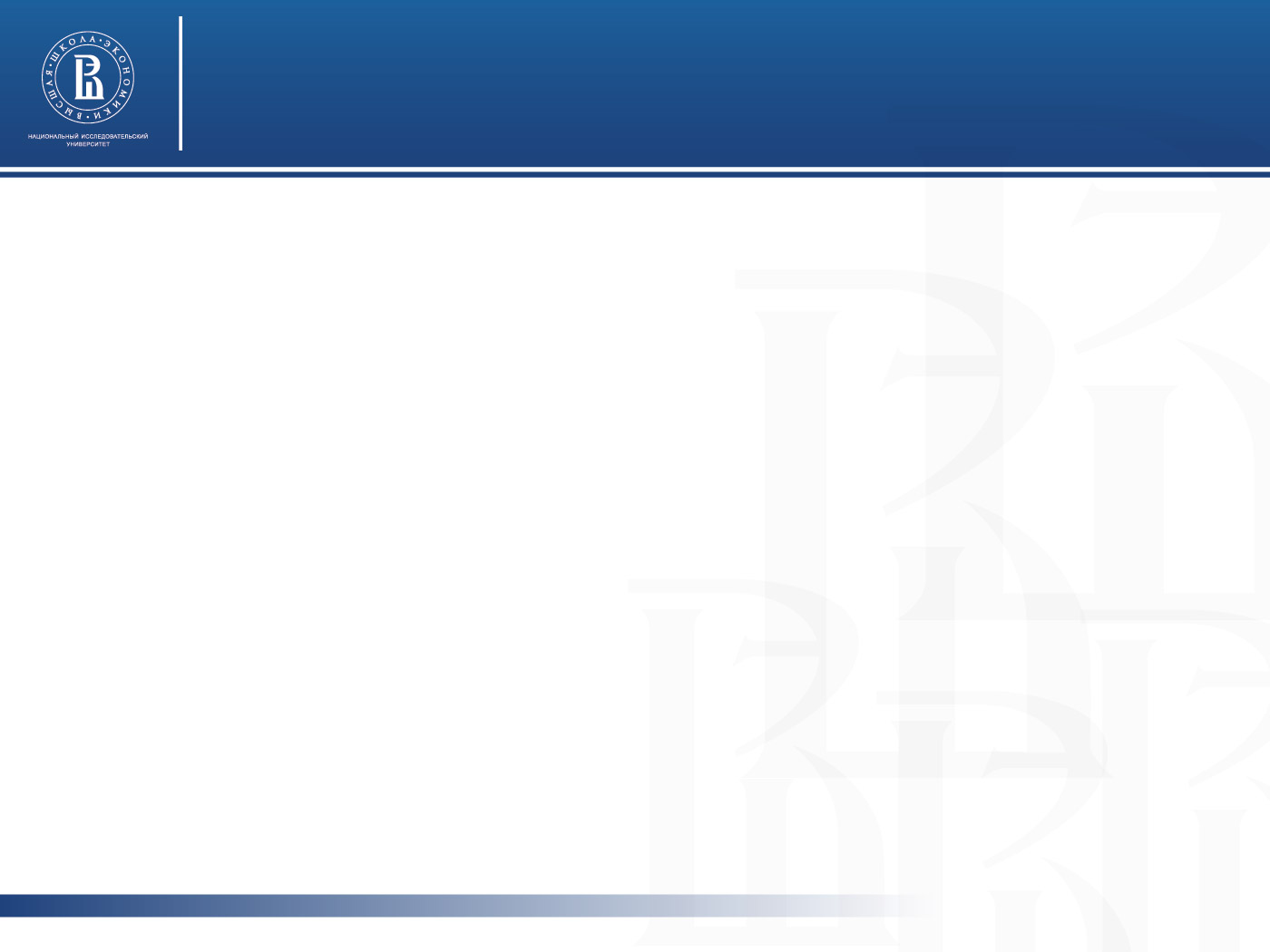 Формальная и неформальная 
добровольческая работа: 
материальное положение семьи
Характерные черты институциональной среды и устойчивости организаций третьего сектора Санкт-Петербурга
Материальное положение семьи
фото
фото
фото
17
Высшая школа экономики, Москва, 2011
Высшая школа экономики, Москва, 2017
17
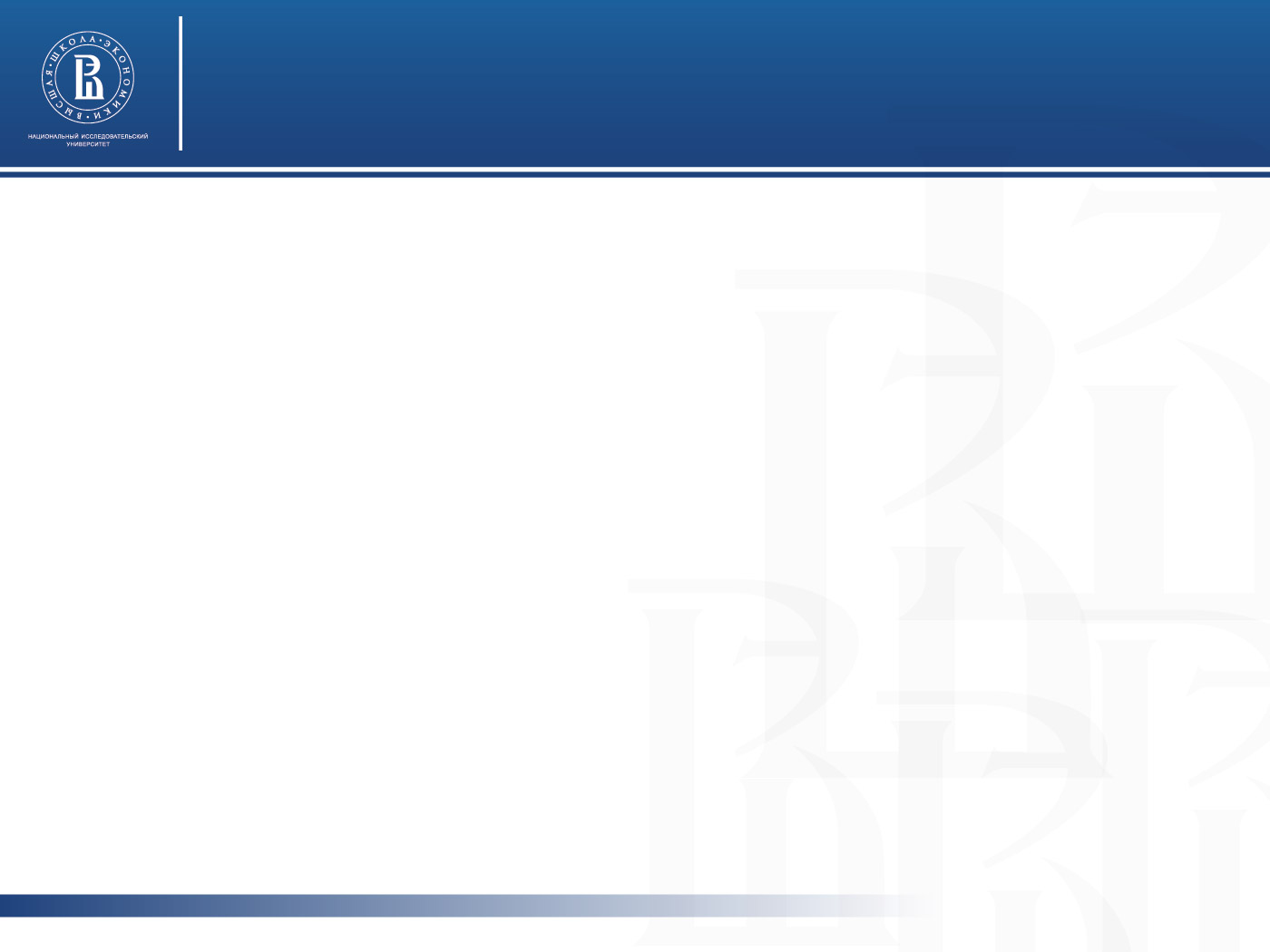 Формальная и неформальная 
добровольческая работа: 
род занятий
Характерные черты институциональной среды и устойчивости организаций третьего сектора Санкт-Петербурга
Род занятий
фото
фото
фото
18
Высшая школа экономики, Москва, 2011
Высшая школа экономики, Москва, 2017
18
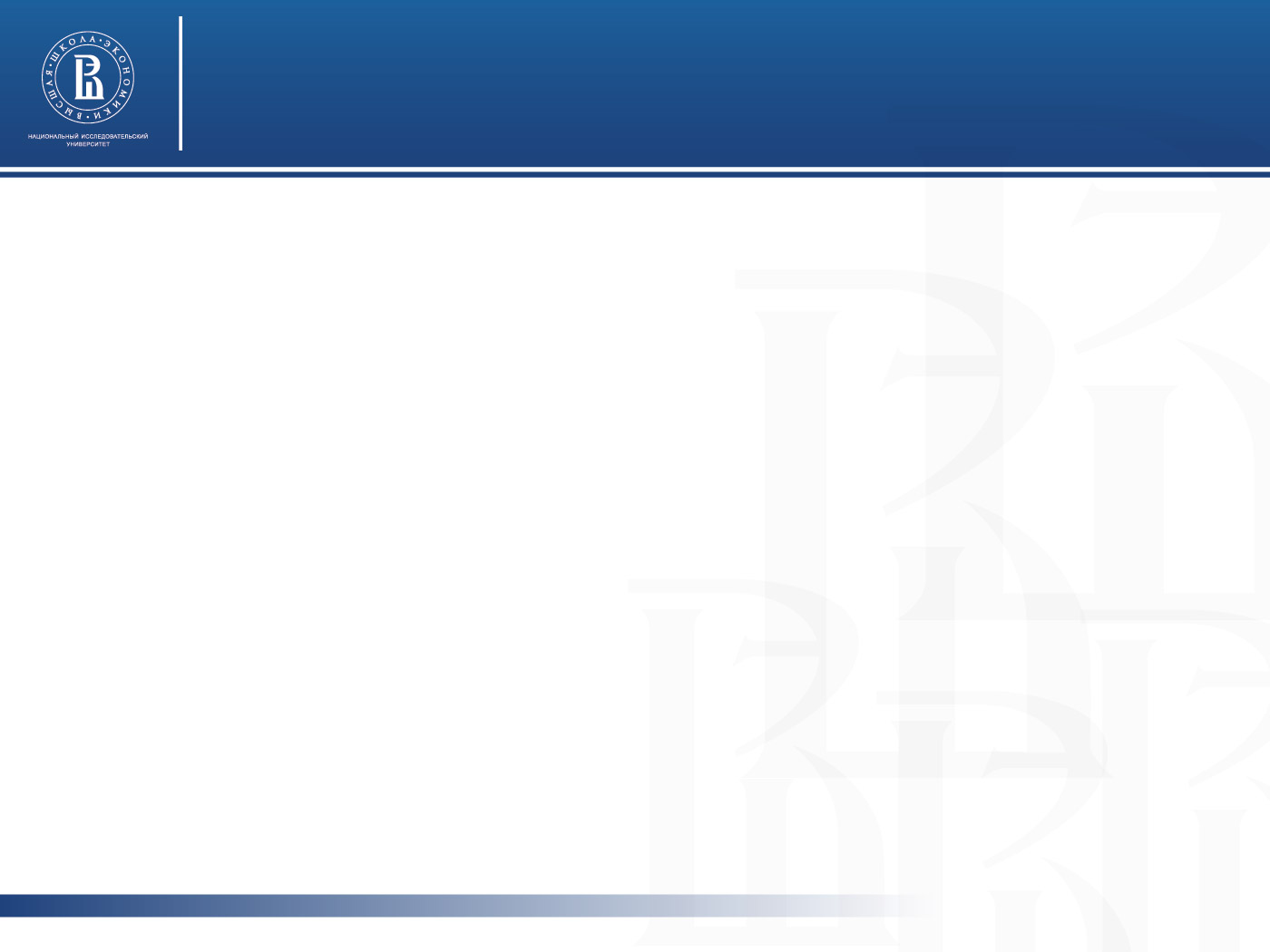 Формальная и неформальная 
добровольческая работа: 
тип населенного пункта
Характерные черты институциональной среды и устойчивости организаций третьего сектора Санкт-Петербурга
Тип населенного пункта (тыс. чел)
фото
фото
фото
19
Высшая школа экономики, Москва, 2011
Высшая школа экономики, Москва, 2017
19
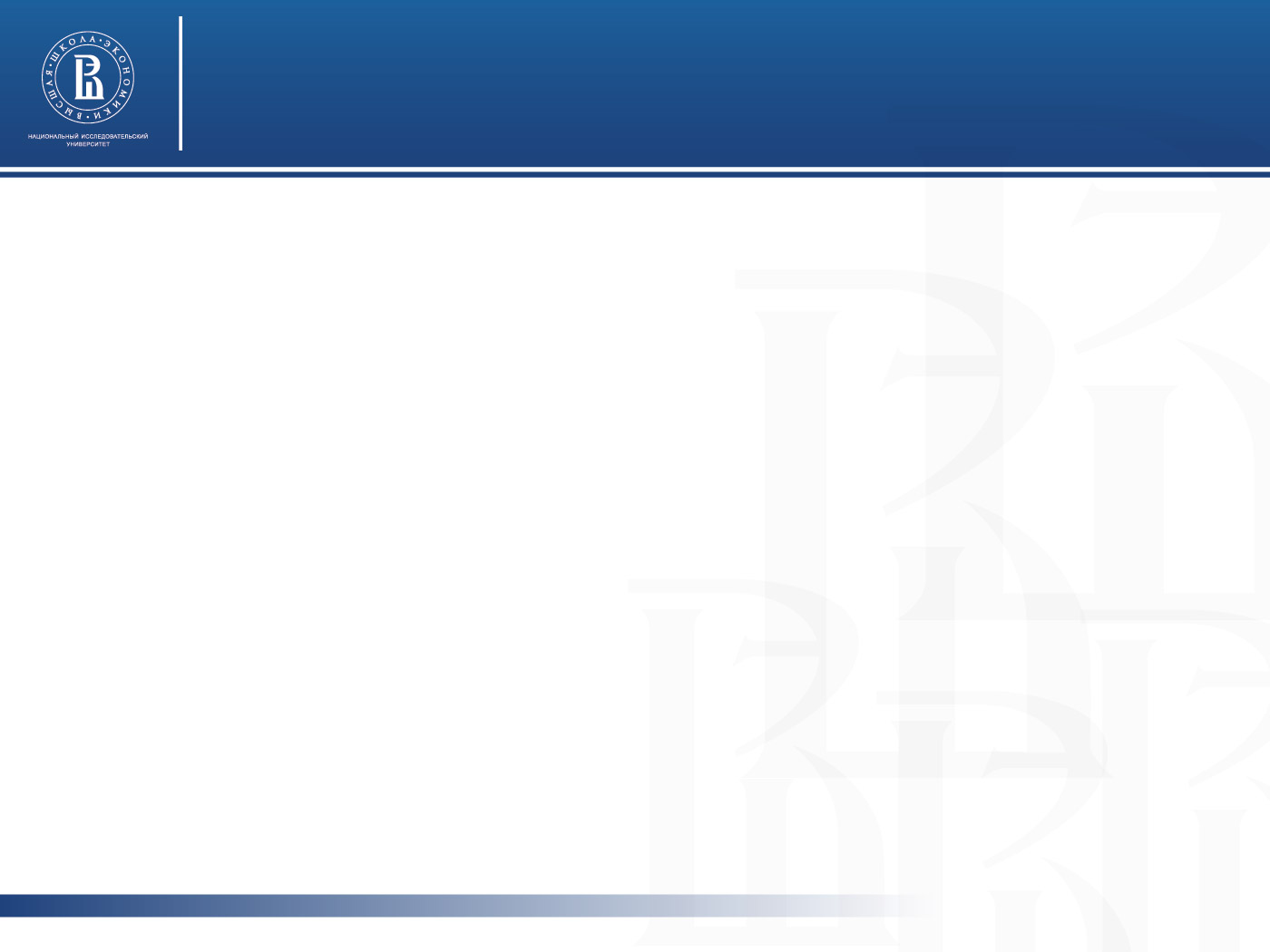 Тип организации, 
в интересах которой осуществлялась добровольческая работа
Характерные черты институциональной среды и устойчивости организаций третьего сектора Санкт-Петербурга
Распределение ответов на вопрос: «К какому типу относится та организация, в интересах которой Вы занимались добровольным трудом?» (% от опрошенных, любое число ответов)
фото
фото
фото
20
Высшая школа экономики, Москва, 2011
Высшая школа экономики, Москва, 2017
20
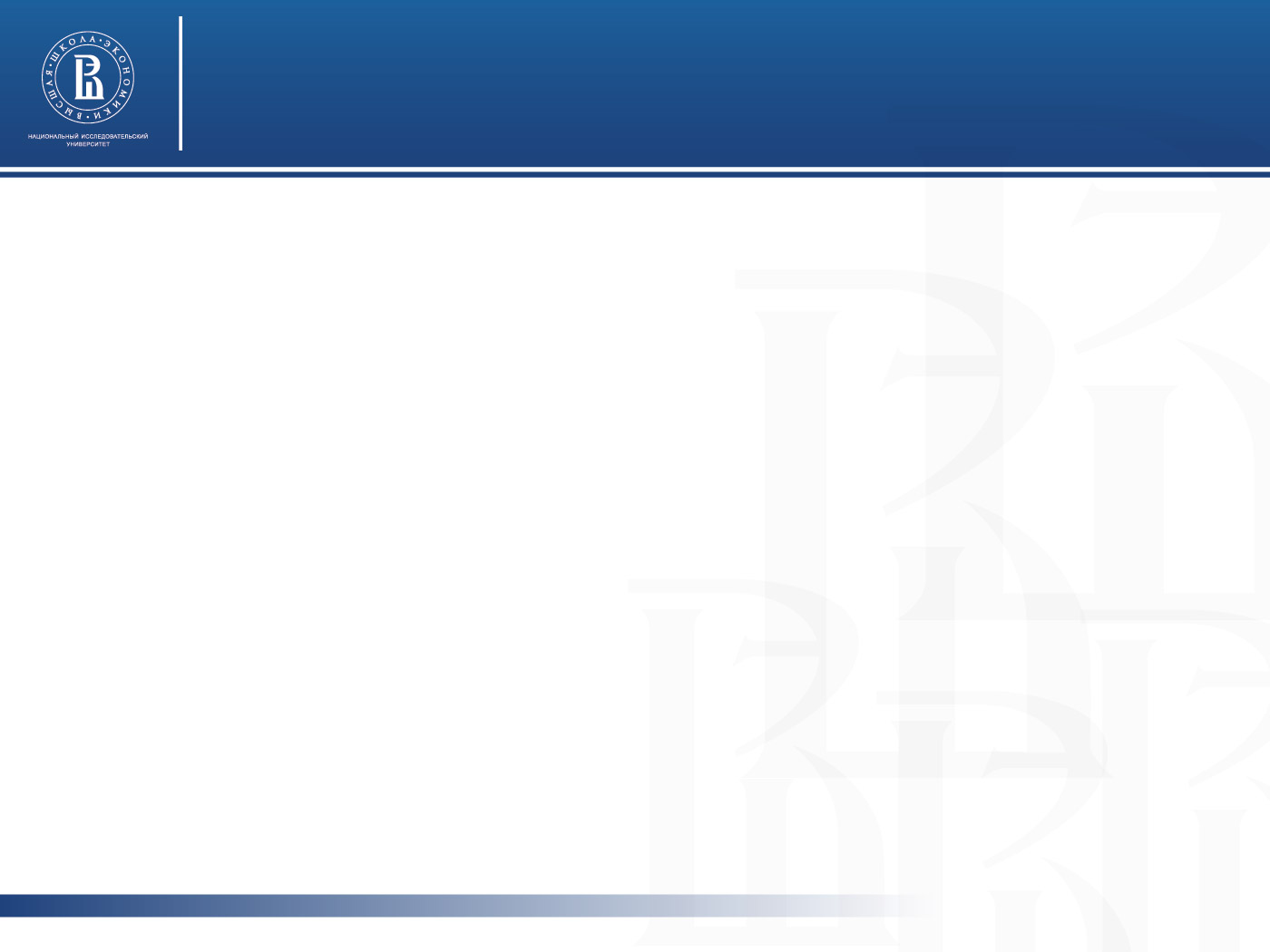 Характерные черты институциональной среды и устойчивости организаций третьего сектора Санкт-Петербурга
фото
Время, затрачиваемое на 
добровольческую работу
фото
фото
21
Высшая школа экономики, Москва, 2011
Высшая школа экономики, Москва, 2017
21
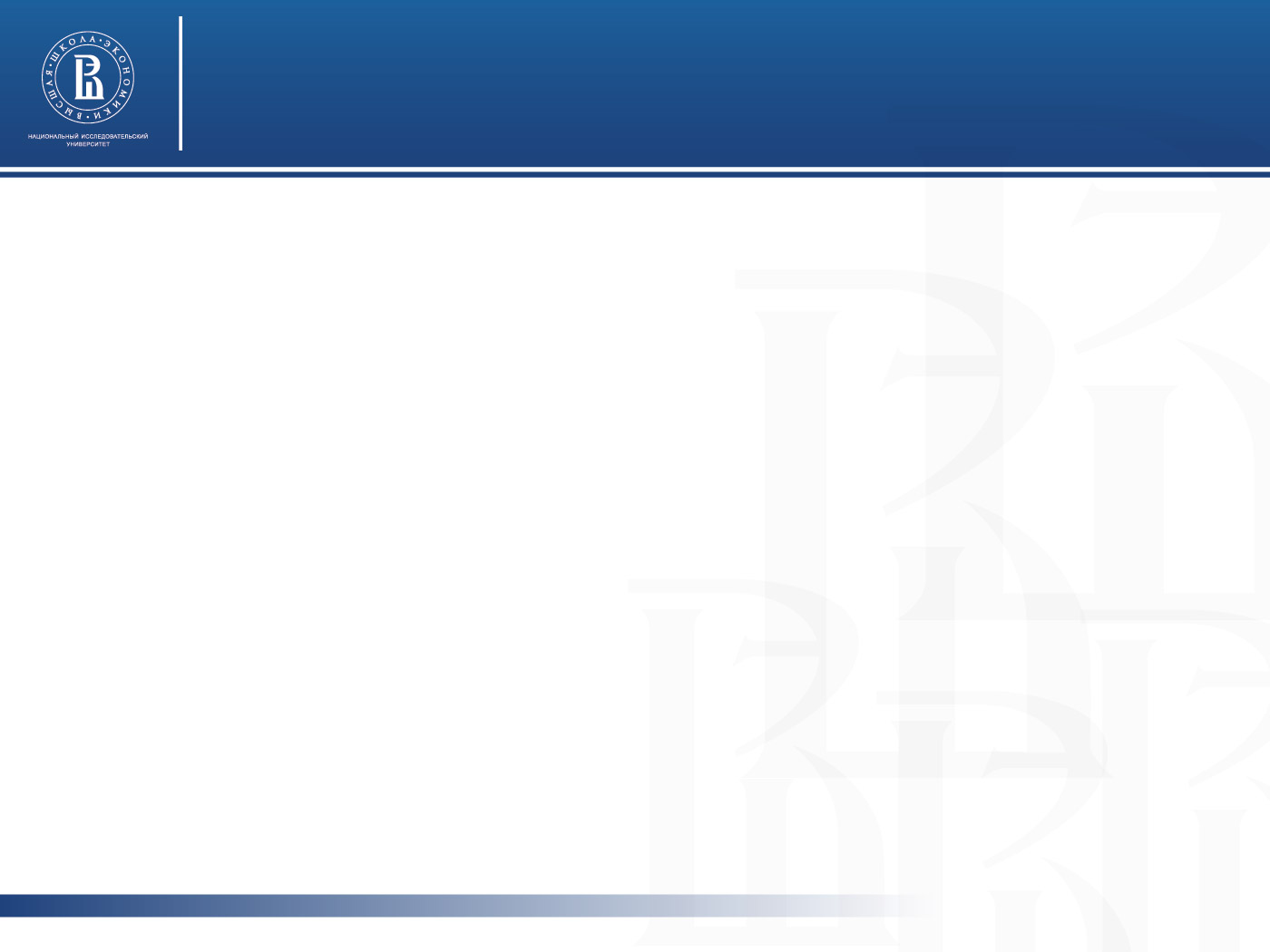 Время, затраченное на добровольческую работу 
за последний месяц
Характерные черты институциональной среды и устойчивости организаций третьего сектора Санкт-Петербурга
Распределение ответов на вопрос: «Сколько всего часов Вы затратили на такую работу за последний месяц?» 
(% от ответивших, один ответ)
фото
фото
фото
22
Высшая школа экономики, Москва, 2011
Высшая школа экономики, Москва, 2017
22
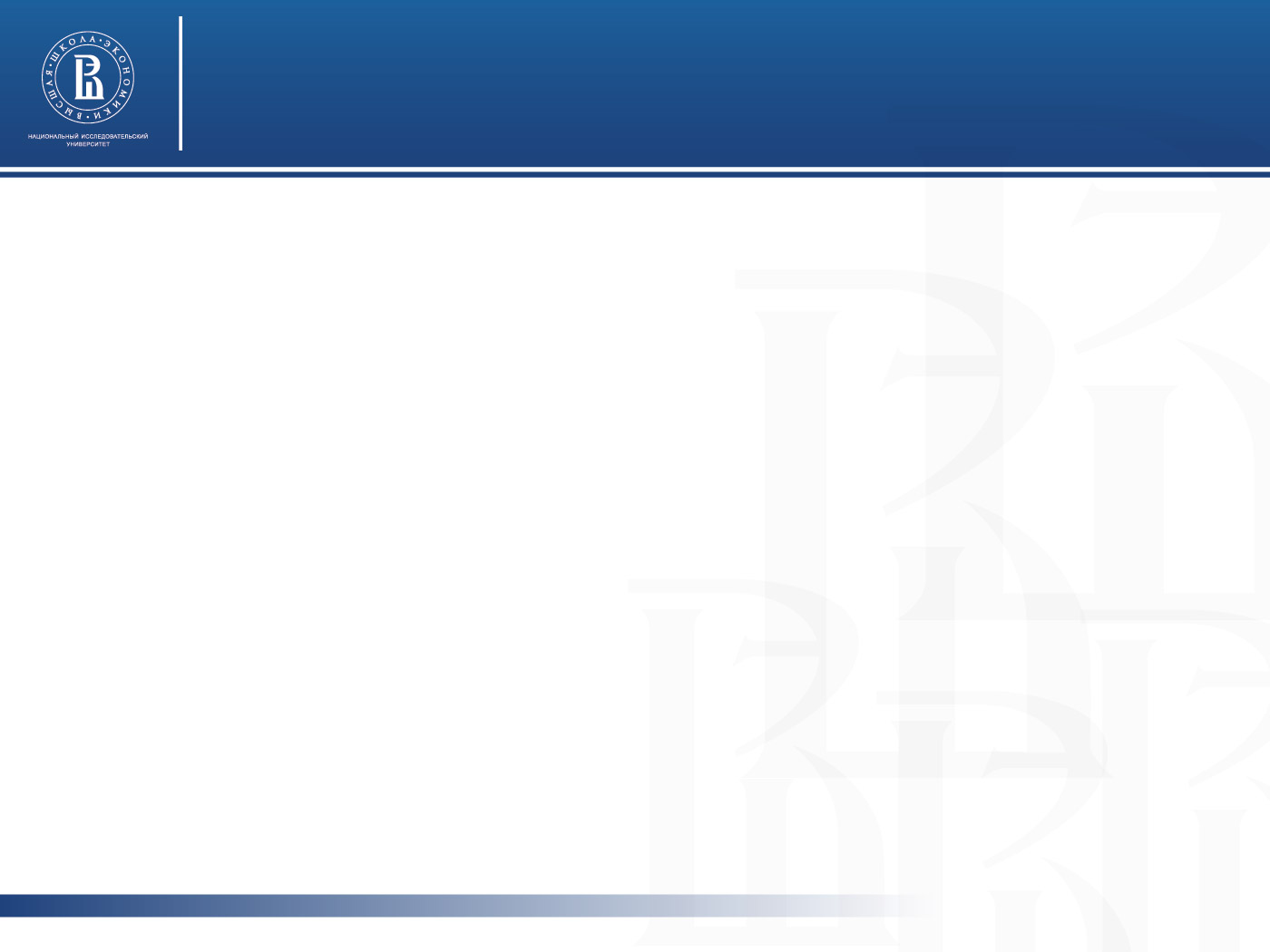 Характерные черты институциональной среды и устойчивости организаций третьего сектора Санкт-Петербурга
Среднее время, затраченное на добровольческую работу за последний месяц (часов)*
фото
фото
фото
* 5% усеченное среднее
23
Высшая школа экономики, Москва, 2011
23
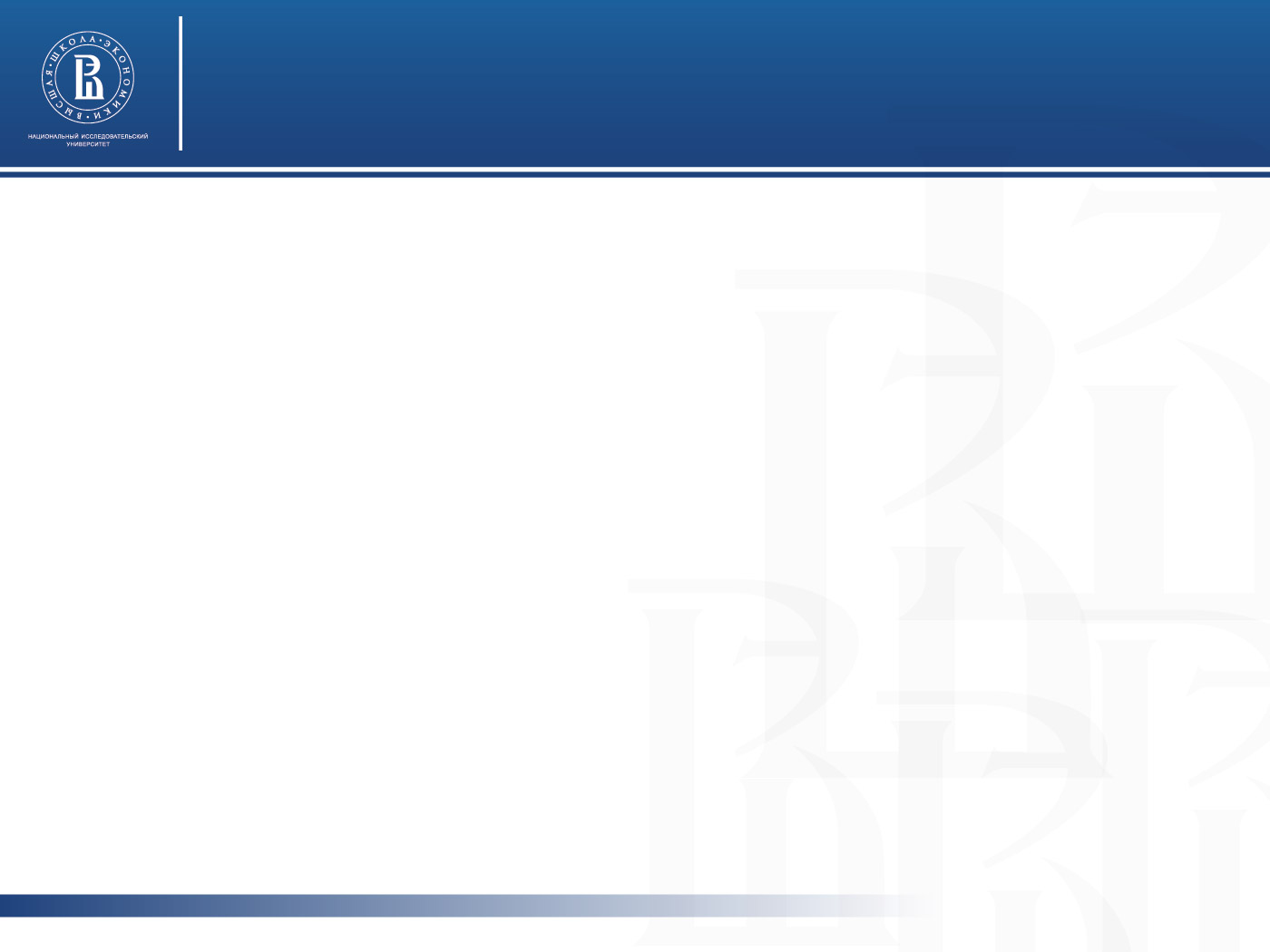 Характерные черты институциональной среды и устойчивости организаций третьего сектора Санкт-Петербурга
Среднее время, затраченное на добровольческую работу за последний месяц (часов)*
фото
фото
фото
* 5% усеченное среднее
24
Высшая школа экономики, Москва, 2011
24
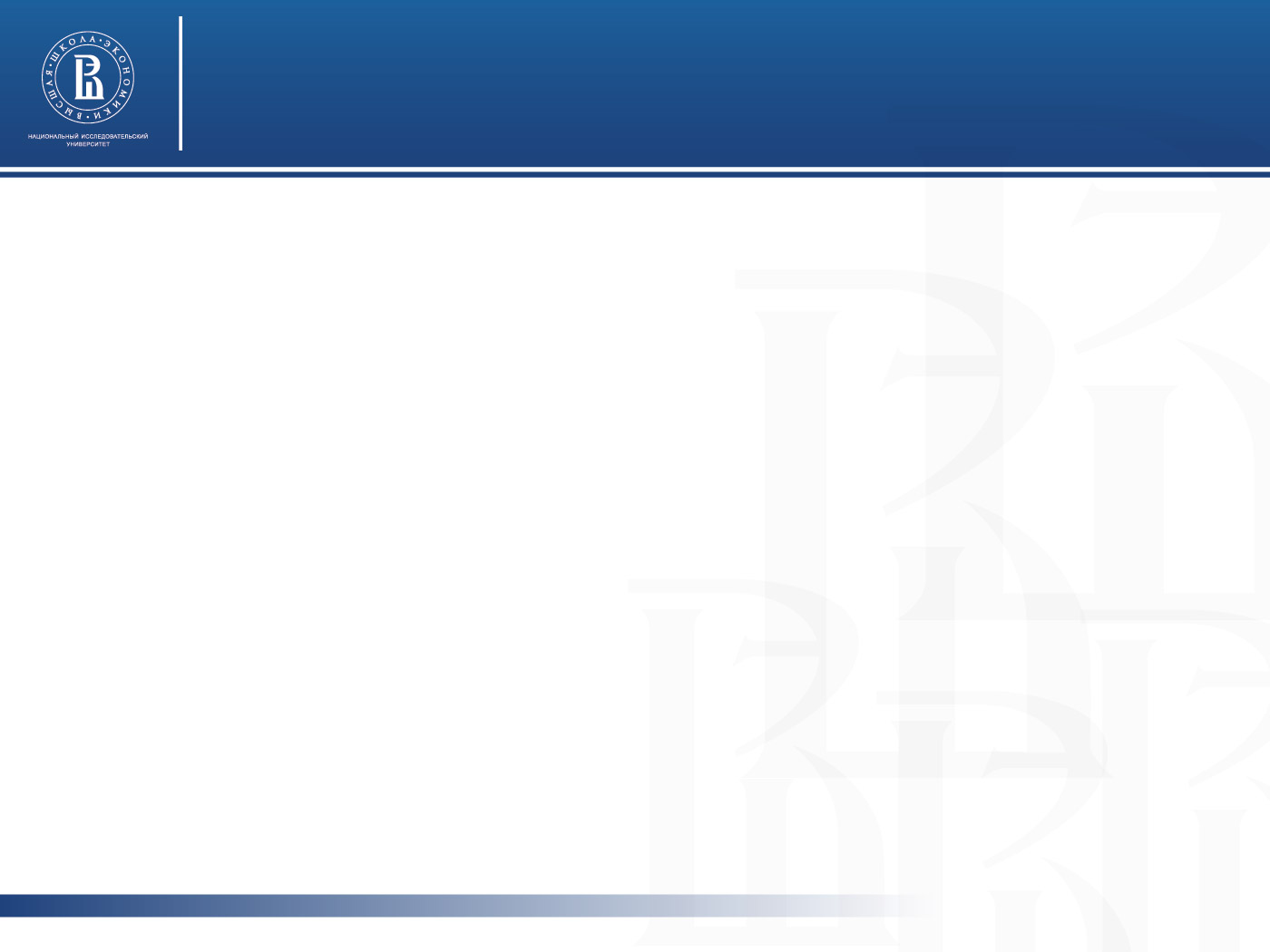 Характерные черты институциональной среды и устойчивости организаций третьего сектора Санкт-Петербурга
фото
Портрет добровольца
фото
фото
25
Высшая школа экономики, Москва, 2011
Высшая школа экономики, Москва, 2017
25
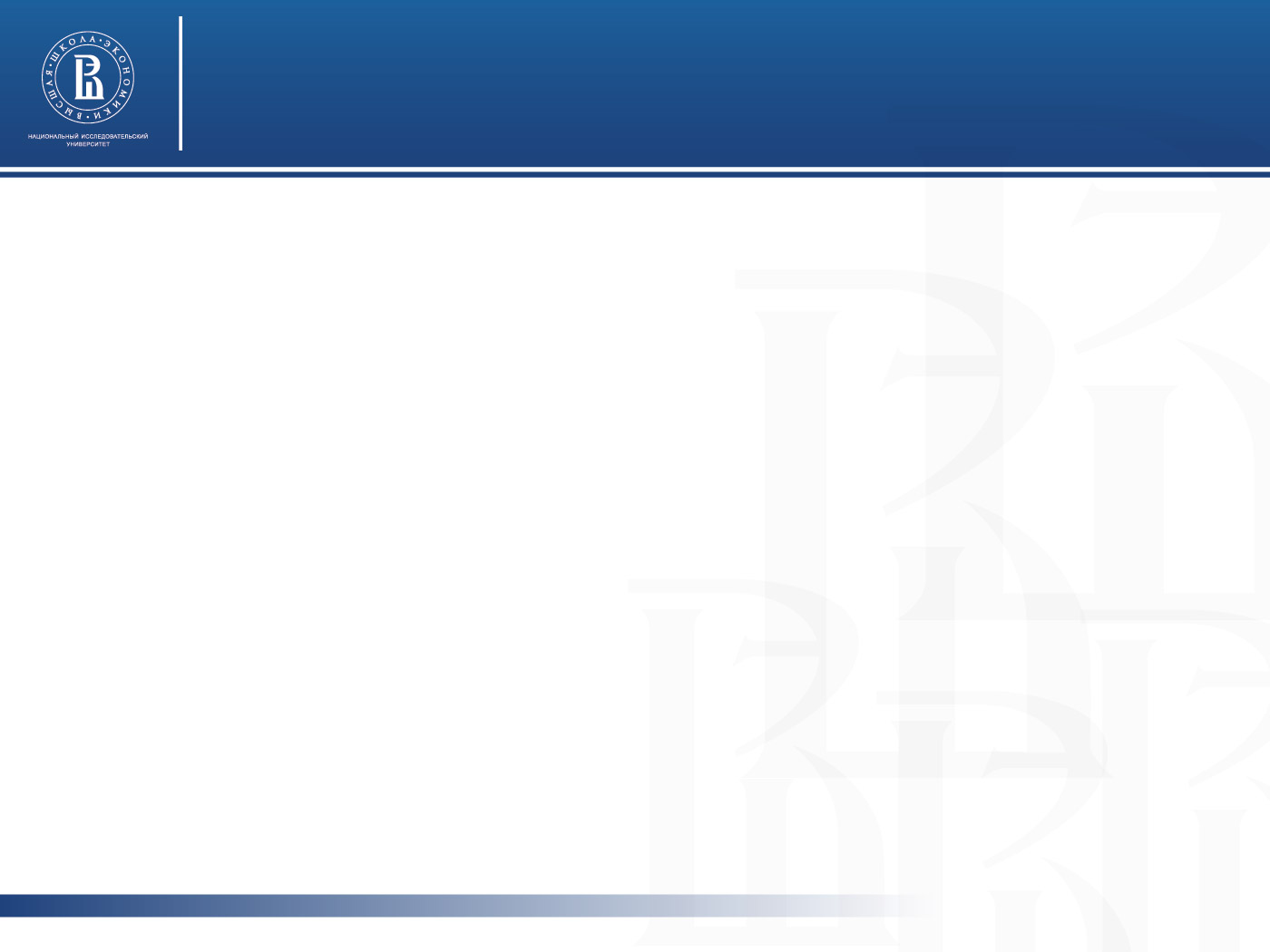 Портрет добровольца: 
пол, возраст, уровень образования
Характерные черты институциональной среды и устойчивости организаций третьего сектора Санкт-Петербурга
Пол                                                                               Возраст
фото
фото
Образование
фото
26
Высшая школа экономики, Москва, 2011
Высшая школа экономики, Москва, 2017
26
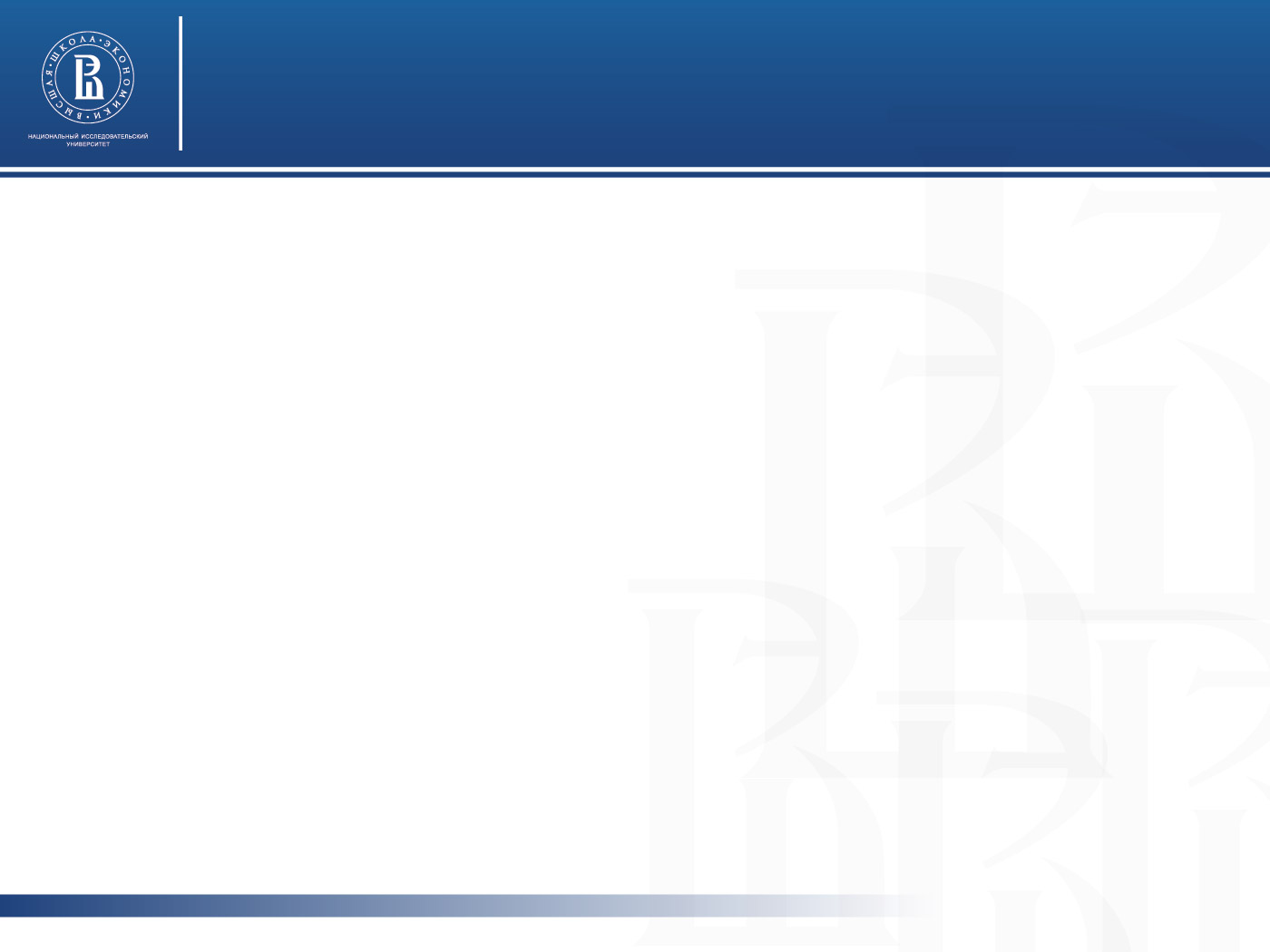 Портрет добровольца: пол
Характерные черты институциональной среды и устойчивости организаций третьего сектора Санкт-Петербурга
фото
фото
фото
27
Высшая школа экономики, Москва, 2011
Высшая школа экономики, Москва, 2017
27
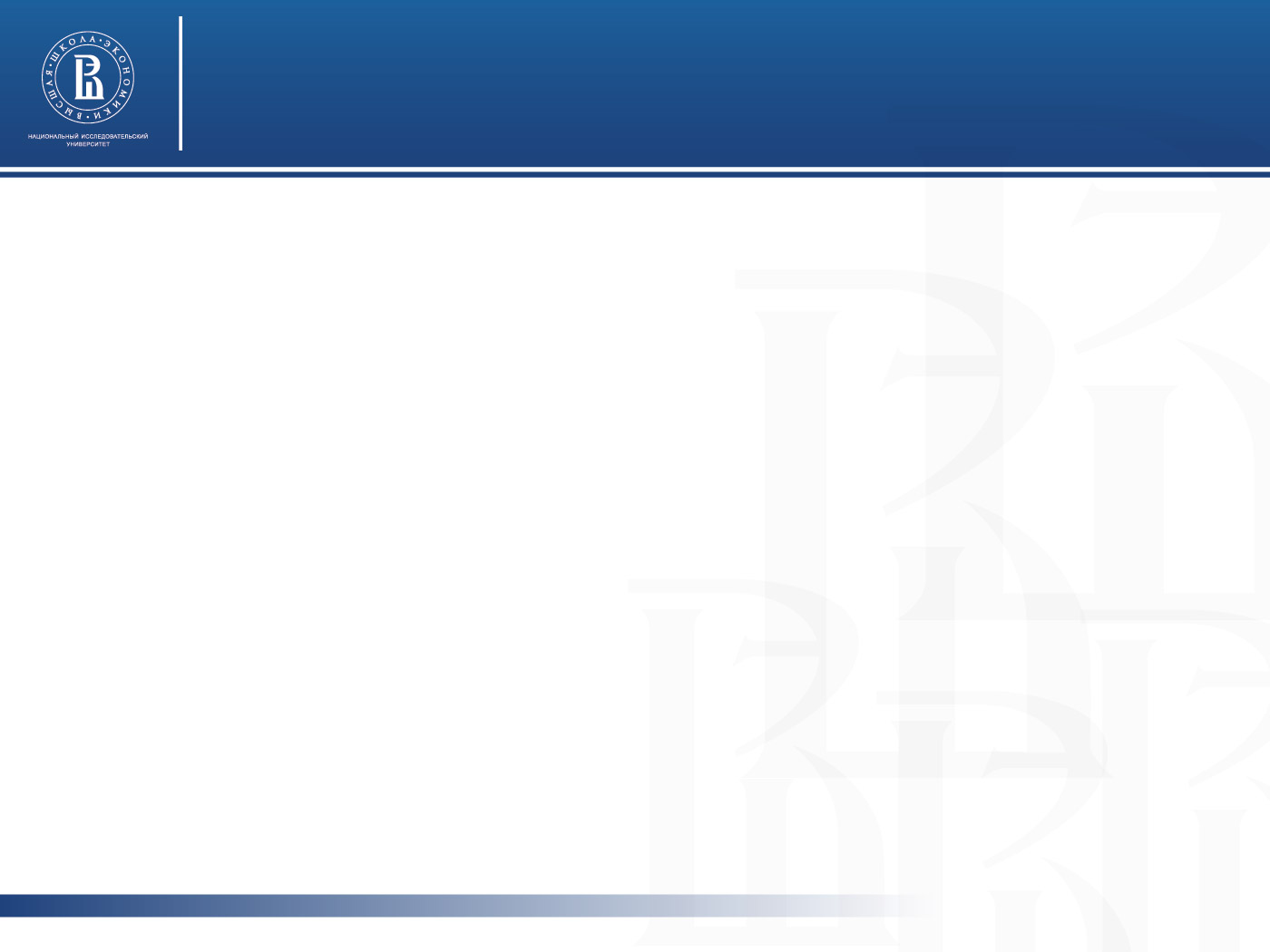 Портрет добровольца: возраст
Характерные черты институциональной среды и устойчивости организаций третьего сектора Санкт-Петербурга
фото
фото
фото
28
Высшая школа экономики, Москва, 2011
Высшая школа экономики, Москва, 2017
28
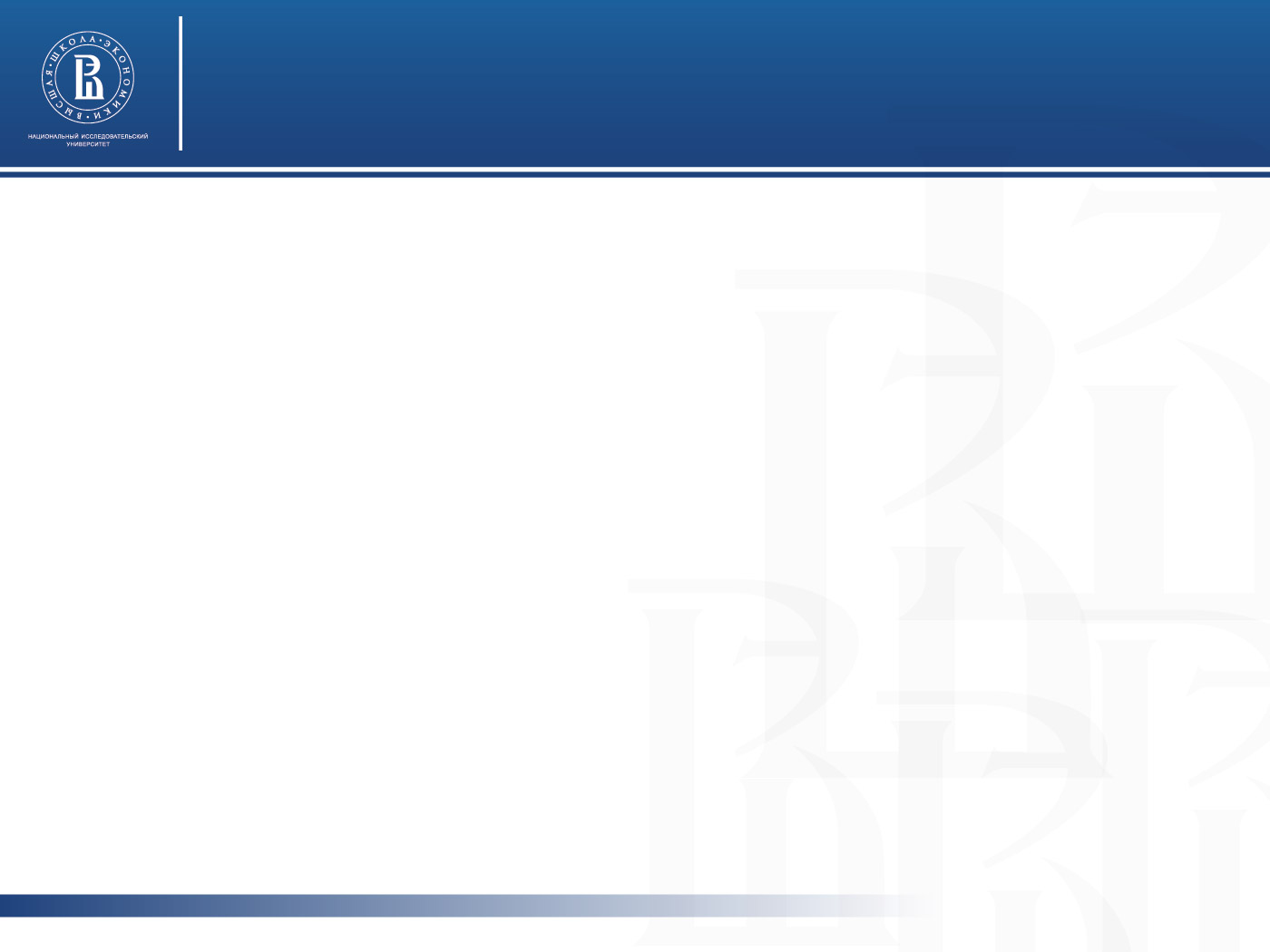 Портрет добровольца: образование
Характерные черты институциональной среды и устойчивости организаций третьего сектора Санкт-Петербурга
фото
фото
фото
29
Высшая школа экономики, Москва, 2011
Высшая школа экономики, Москва, 2017
29
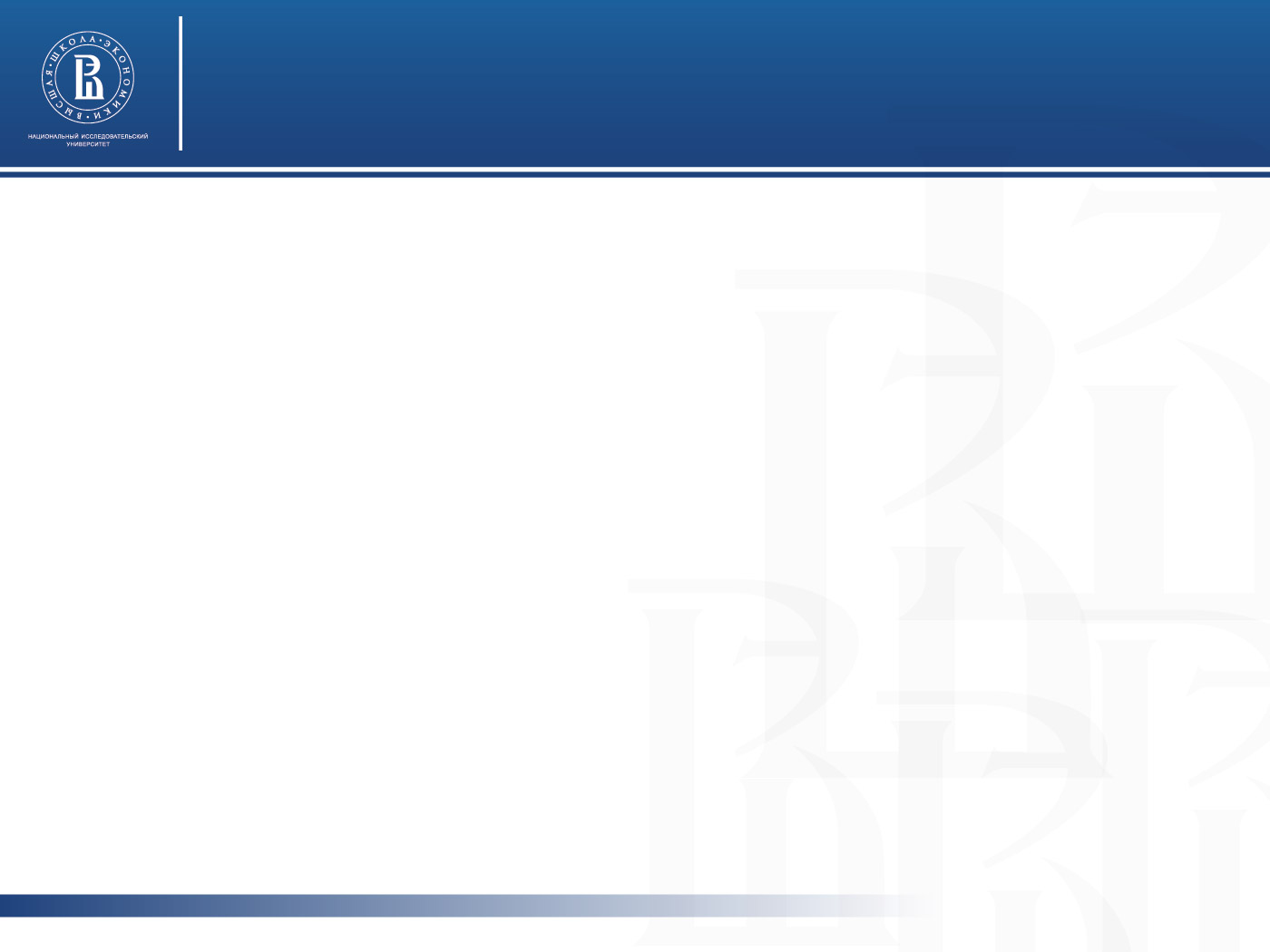 Портрет добровольца: 
что думают о том, как изменится жизнь в стране 
в ближайшем будущем?
Характерные черты институциональной среды и устойчивости организаций третьего сектора Санкт-Петербурга
Распределение ответов на вопрос: «Как, по Вашему мнению, изменится жизнь в нашей стране в ближайшем будущем - станет лучше, чем сегодня, хуже или не изменится?» (% от опрошенных, один ответ)
фото
фото
фото
30
Высшая школа экономики, Москва, 2011
Высшая школа экономики, Москва, 2017
30
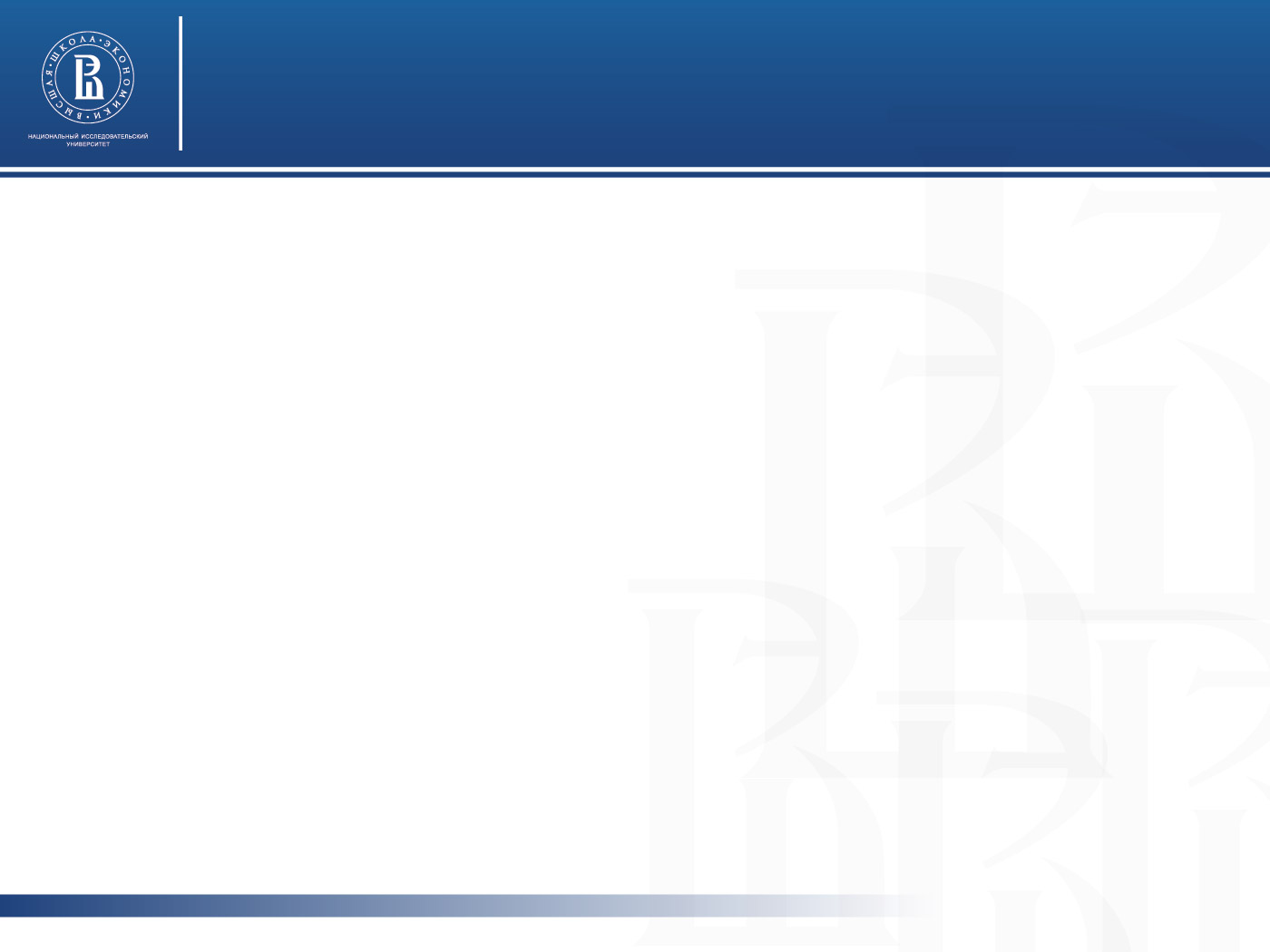 Портрет добровольца: 
Какое чувство вызывает то, что гражданин России?
Характерные черты институциональной среды и устойчивости организаций третьего сектора Санкт-Петербурга
Распределение ответов на вопрос: «Какое чувство вызывает у Вас то, что Вы гражданин России?» (% от опрошенных, один ответ)
фото
фото
фото
31
Высшая школа экономики, Москва, 2011
Высшая школа экономики, Москва, 2017
31
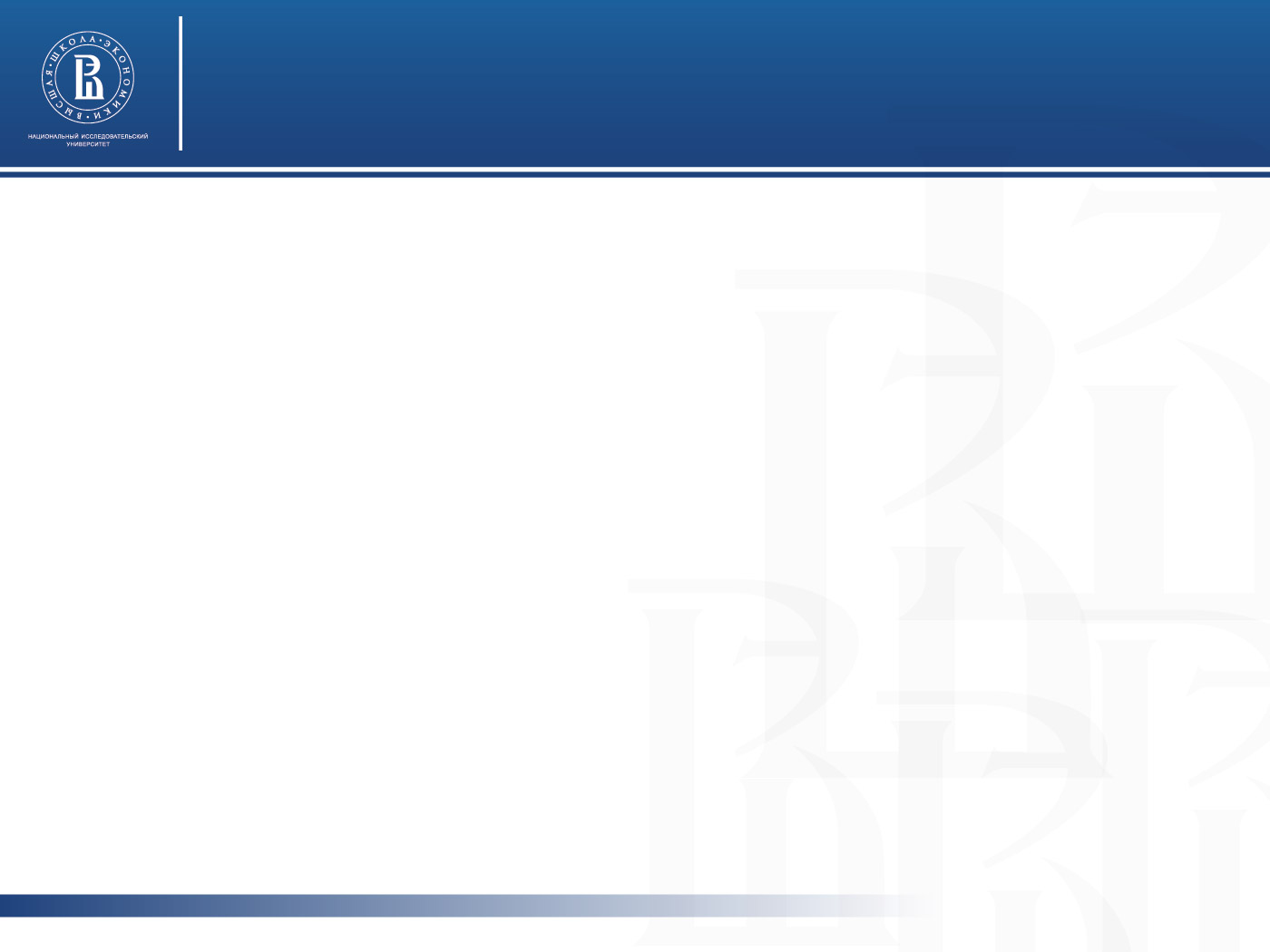 Портрет добровольца: 
Насколько удовлетворены жизнью в целом?
Характерные черты институциональной среды и устойчивости организаций третьего сектора Санкт-Петербурга
Распределение ответов на вопрос: «Скажите, пожалуйста, если говорить о сегодняшнем дне, насколько Вы удовлетворены своей жизнью в целом?» (% от опрошенных, один ответ)
фото
фото
фото
32
Высшая школа экономики, Москва, 2011
Высшая школа экономики, Москва, 2017
32
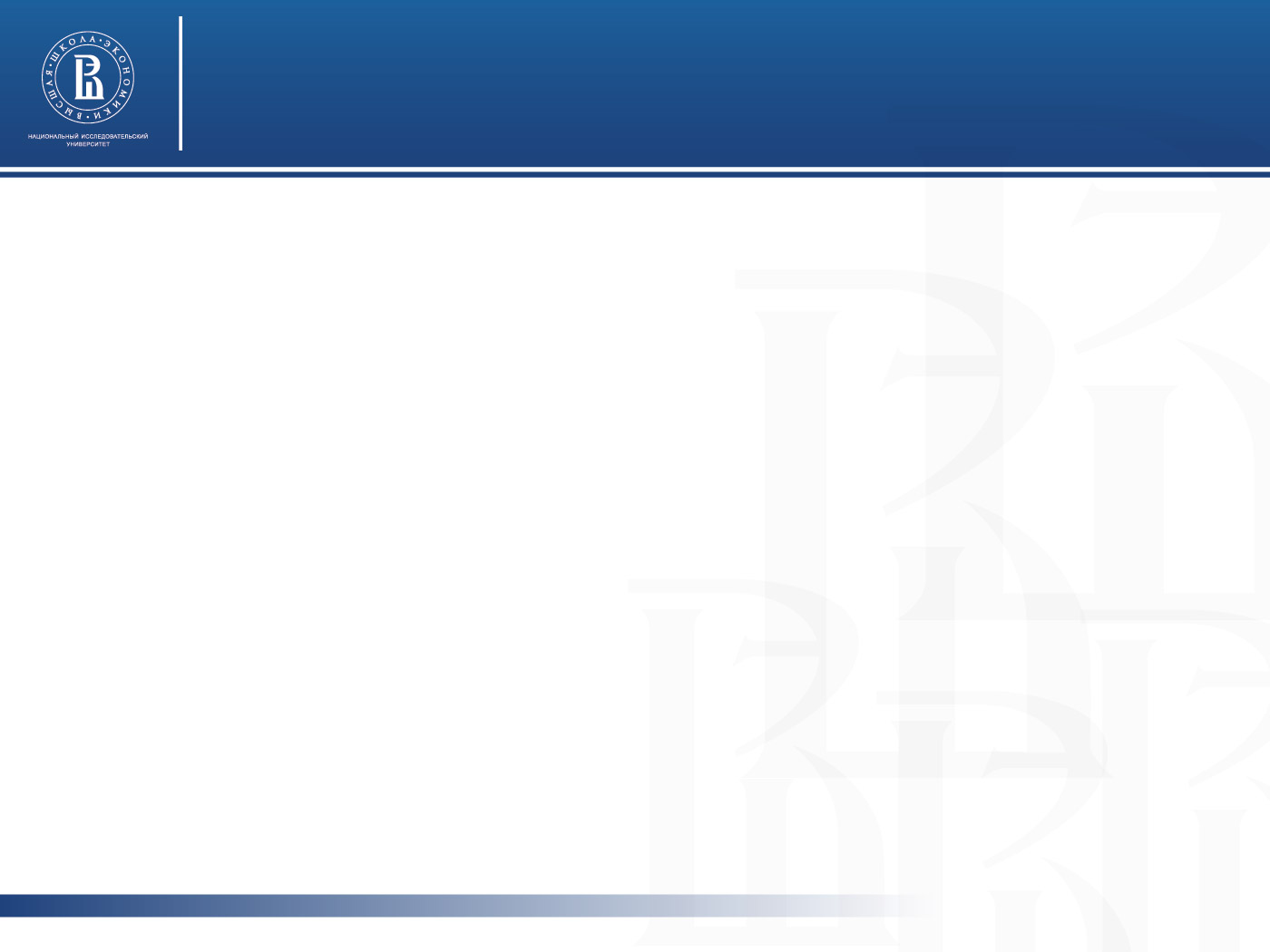 Портрет добровольца: 
как часто пользуются интернетом?
Характерные черты институциональной среды и устойчивости организаций третьего сектора Санкт-Петербурга
Распределение ответов на вопрос: «Приходилось ли Вам в течение последних трёх месяцев пользоваться интернетом? Если да, то как часто?» 
(% от опрошенных, один ответ)
фото
фото
фото
33
Высшая школа экономики, Москва, 2011
Высшая школа экономики, Москва, 2017
33
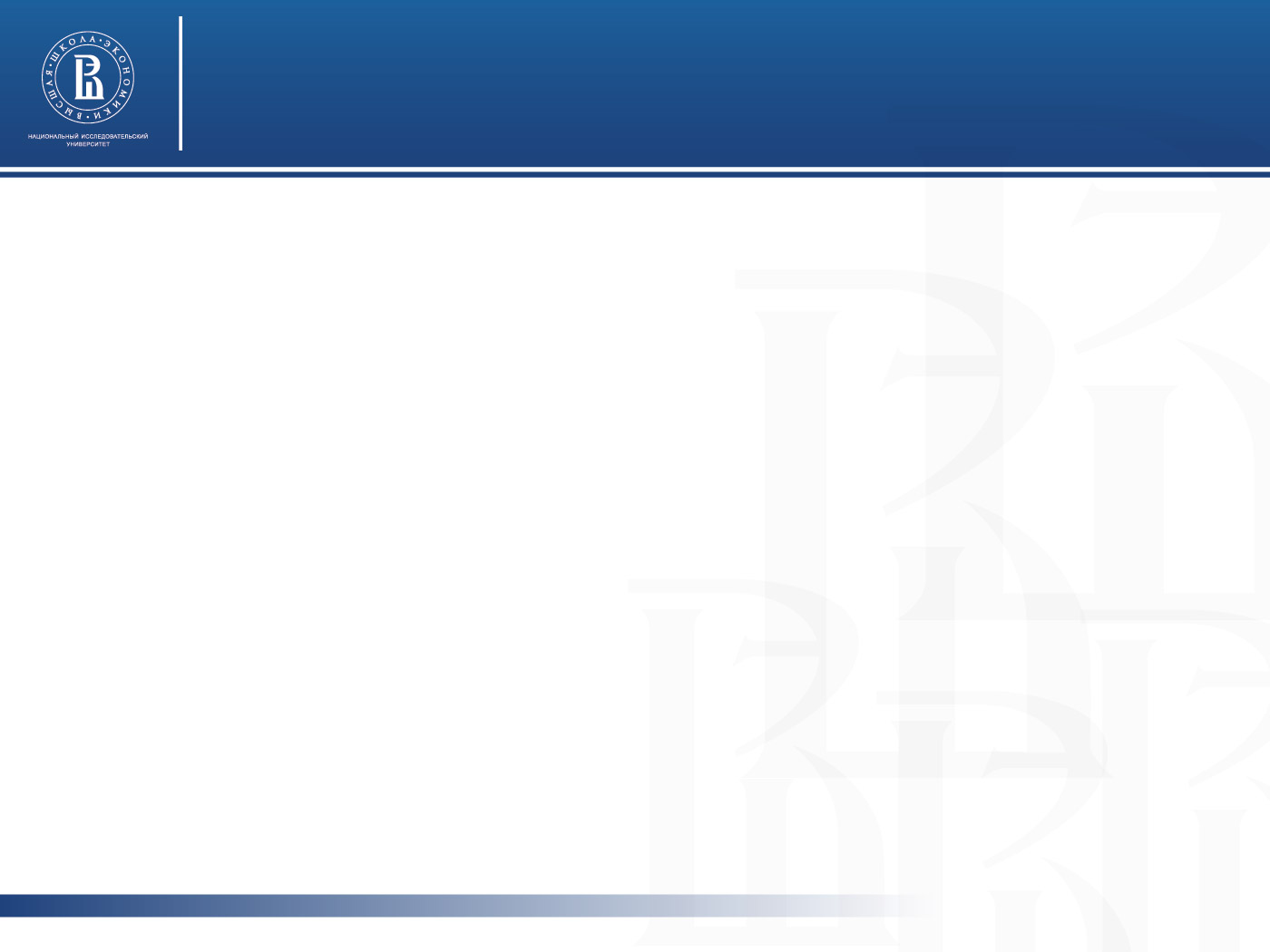 Характерные черты институциональной среды и устойчивости организаций третьего сектора Санкт-Петербурга
фото
Виды добровольческой деятельности
фото
фото
34
Высшая школа экономики, Москва, 2011
Высшая школа экономики, Москва, 2017
34
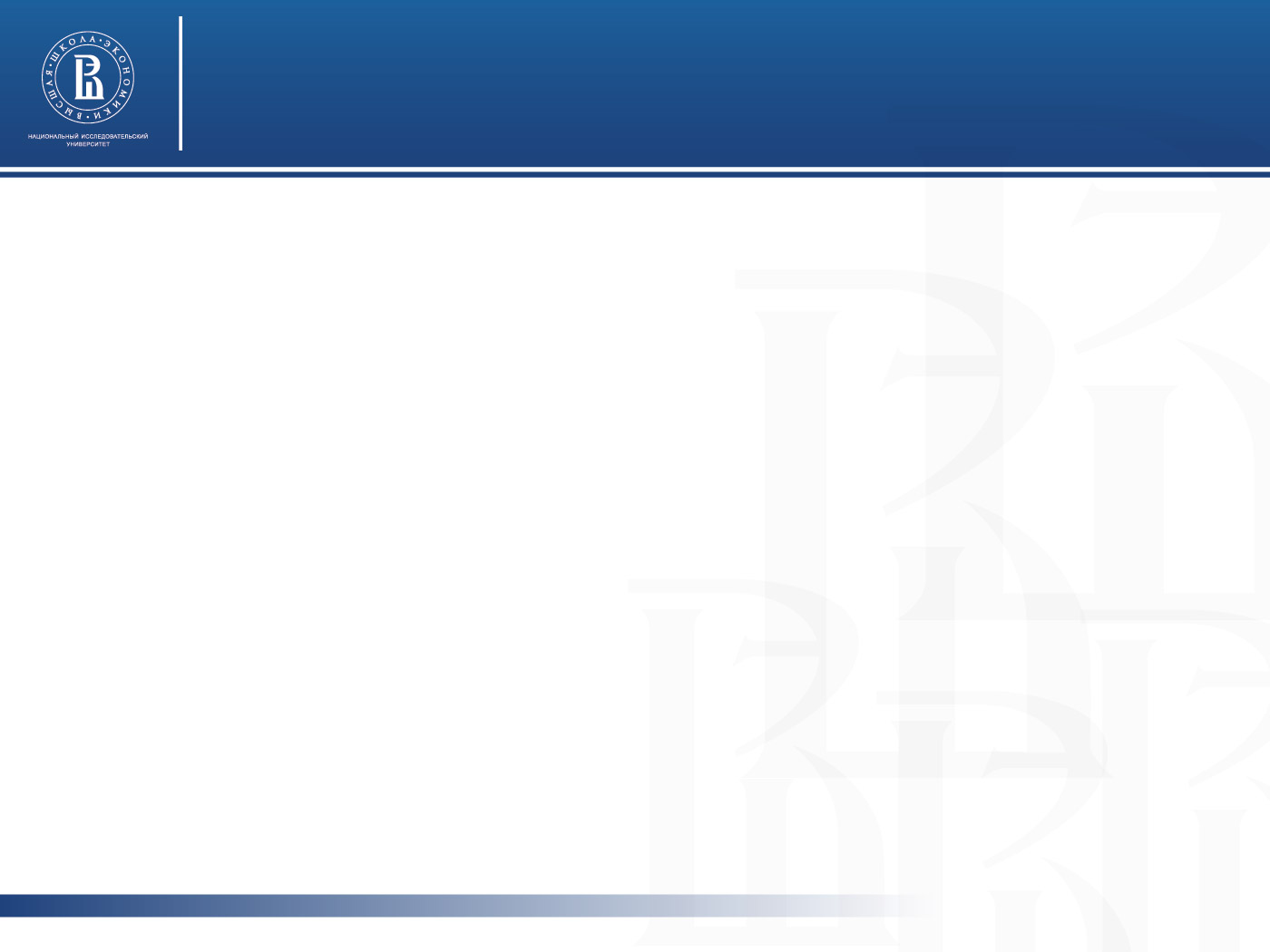 Характерные черты институциональной среды и устойчивости организаций третьего сектора Санкт-Петербурга
фото
Условия, при которых россияне 
стали бы заниматься 
добровольческой деятельностью
фото
фото
35
Высшая школа экономики, Москва, 2011
Высшая школа экономики, Москва, 2017
35
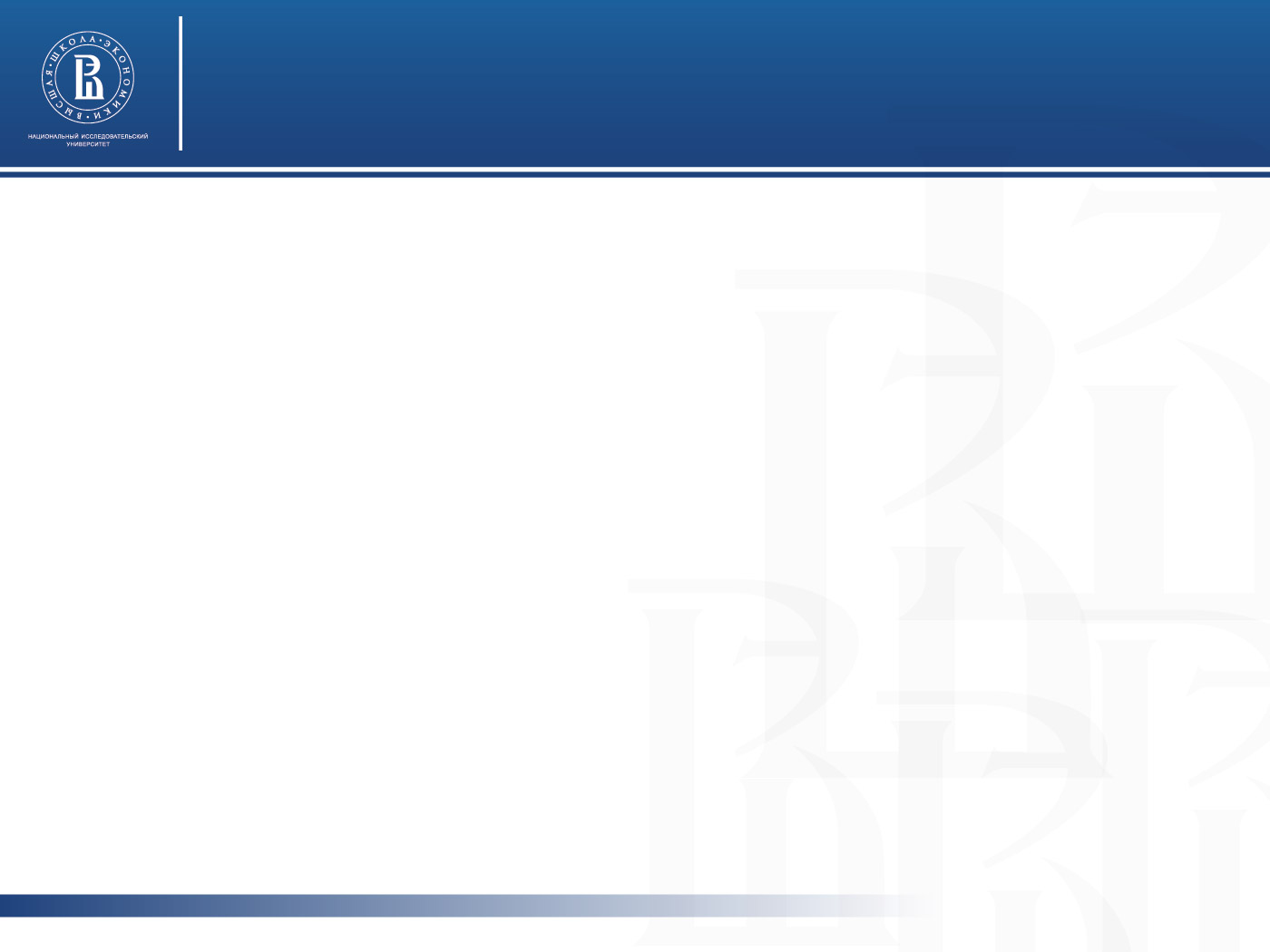 Условия участия в добровольческой деятельности
Характерные черты институциональной среды и устойчивости организаций третьего сектора Санкт-Петербурга
Распределение ответов на вопрос: «При каких условиях Вы бы стали заниматься добровольческой, волонтерской деятельностью?» (% от опрошенных, любое число ответов
фото
фото
фото
36
Высшая школа экономики, Москва, 2011
Высшая школа экономики, Москва, 2017
36
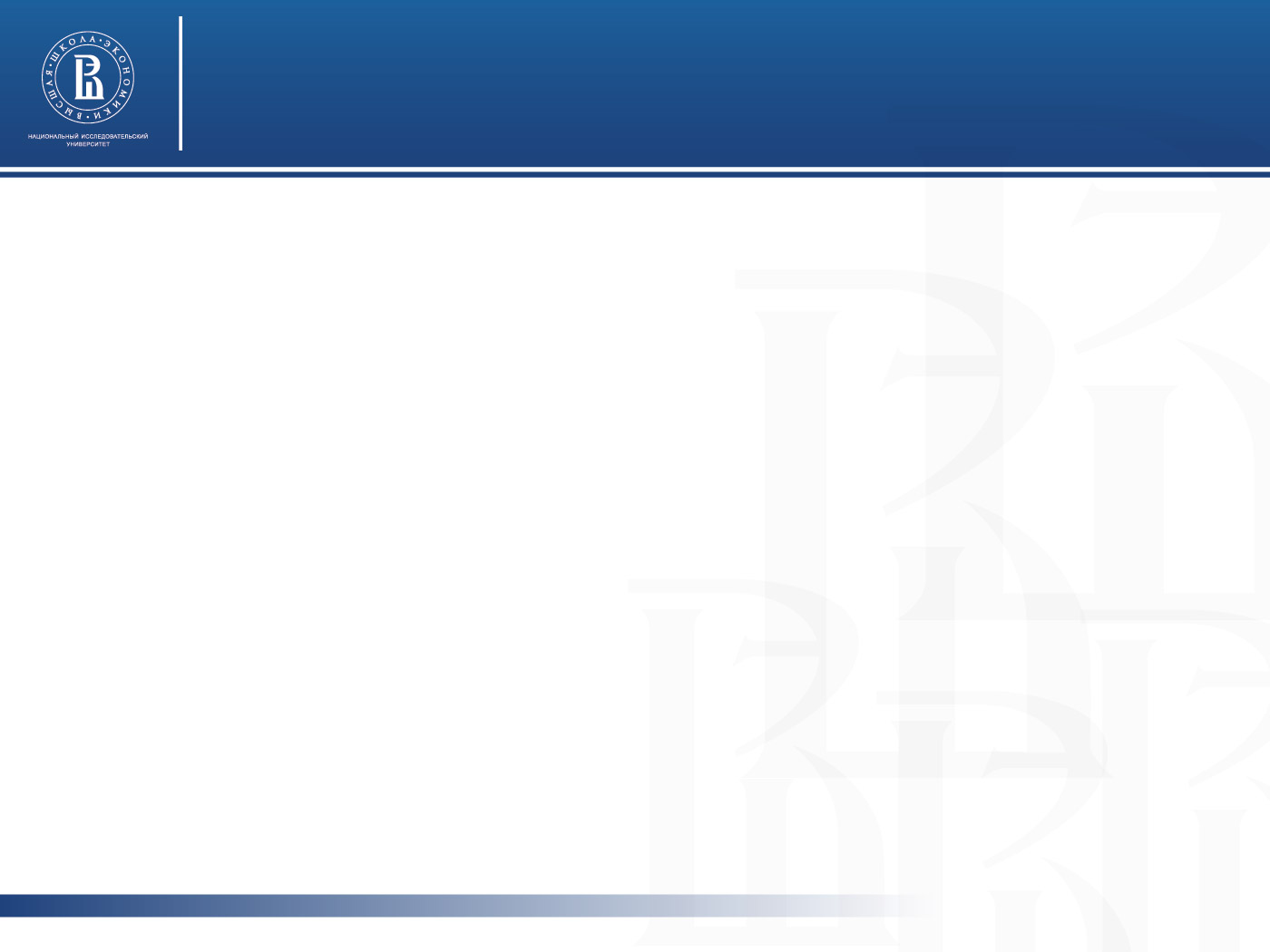 Условия участия в добровольческой деятельности  
и возраст
Характерные черты институциональной среды и устойчивости организаций третьего сектора Санкт-Петербурга
фото
фото
фото
37
Высшая школа экономики, Москва, 2011
Высшая школа экономики, Москва, 2017
37
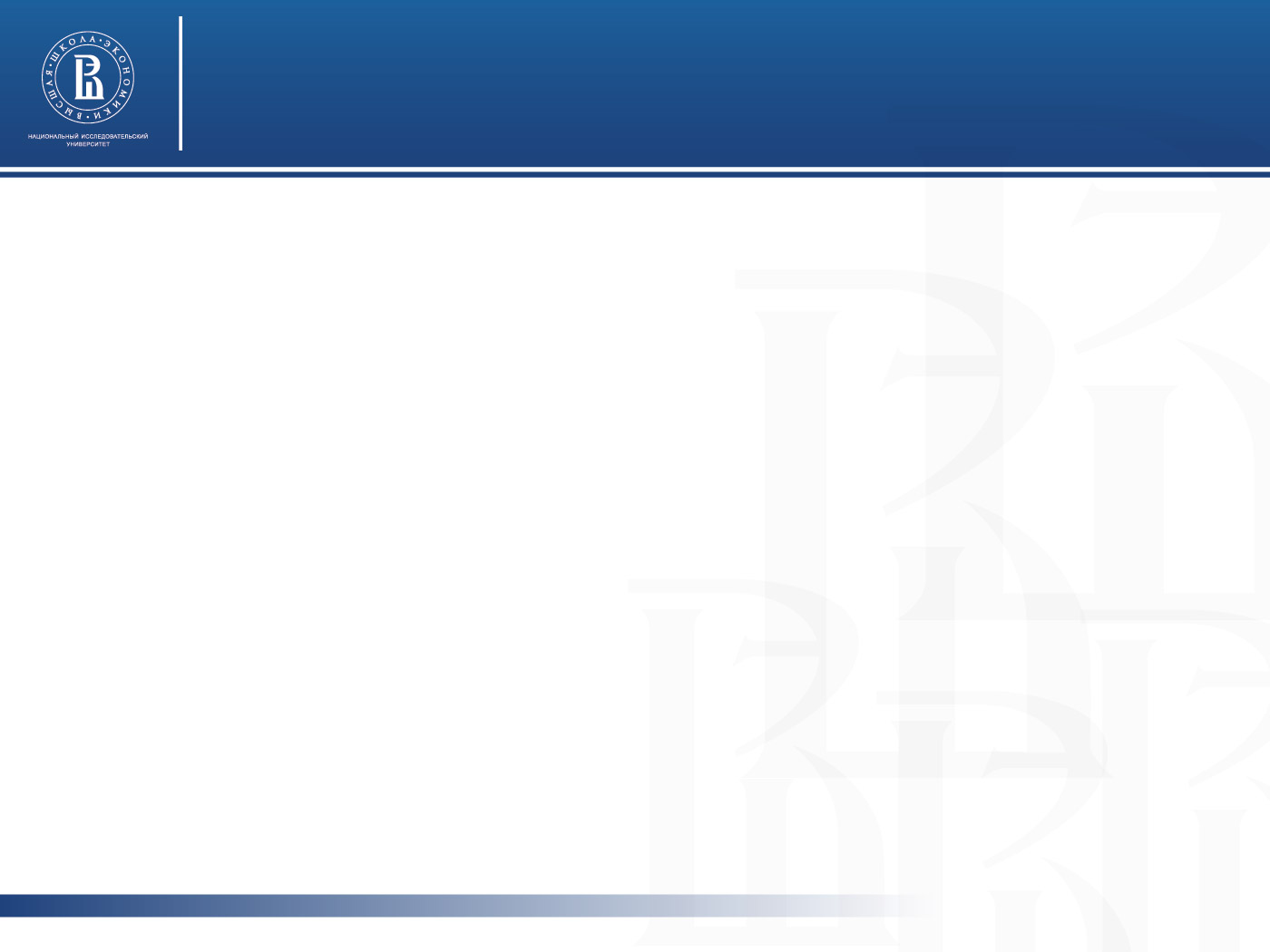 Условия участия в добровольческой деятельности  
и образование
Характерные черты институциональной среды и устойчивости организаций третьего сектора Санкт-Петербурга
фото
фото
фото
38
Высшая школа экономики, Москва, 2011
Высшая школа экономики, Москва, 2017
38
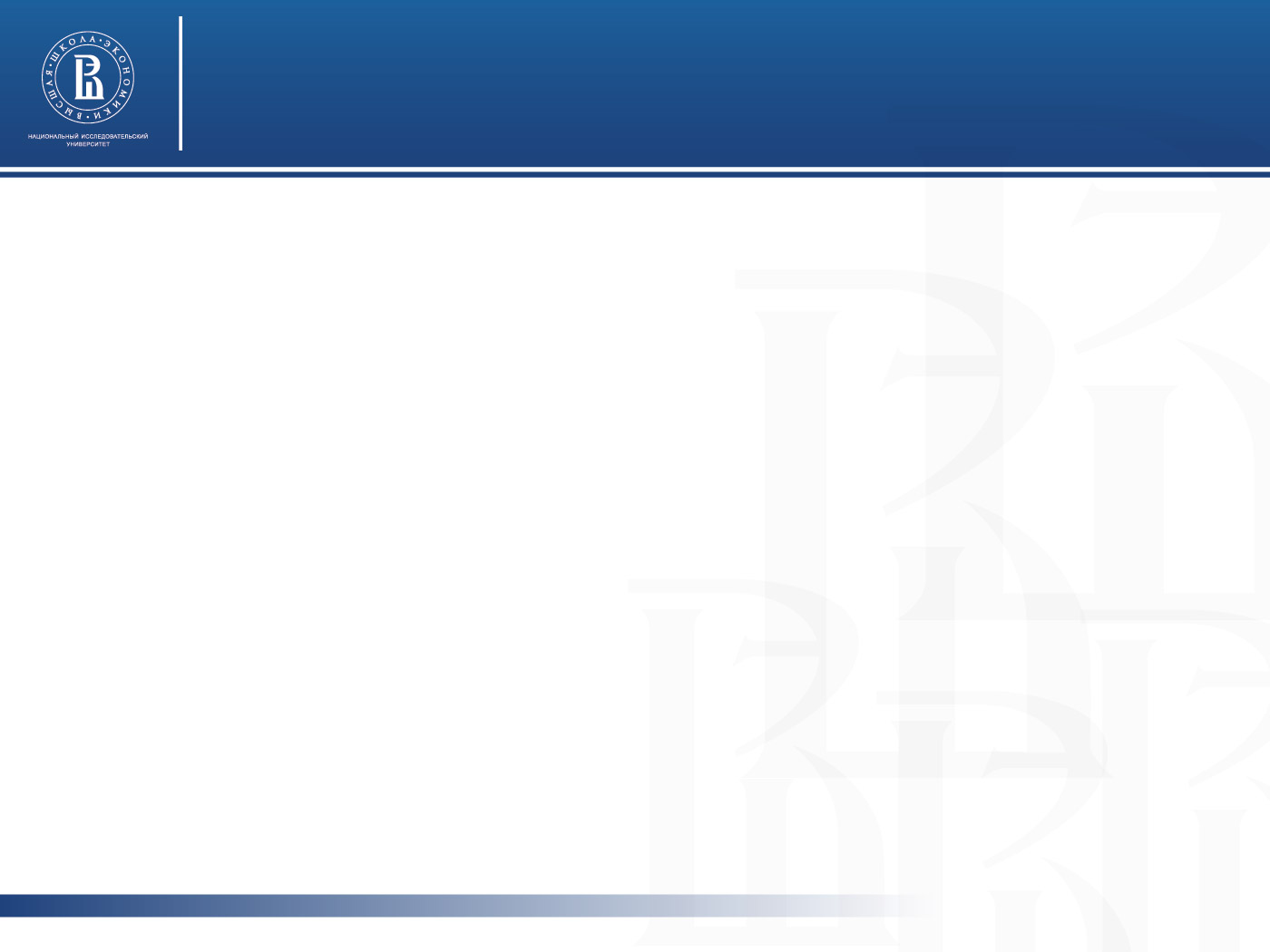 Условия участия в добровольческой деятельности  
и род занятий
Характерные черты институциональной среды и устойчивости организаций третьего сектора Санкт-Петербурга
фото
фото
фото
39
Высшая школа экономики, Москва, 2011
Высшая школа экономики, Москва, 2017
39
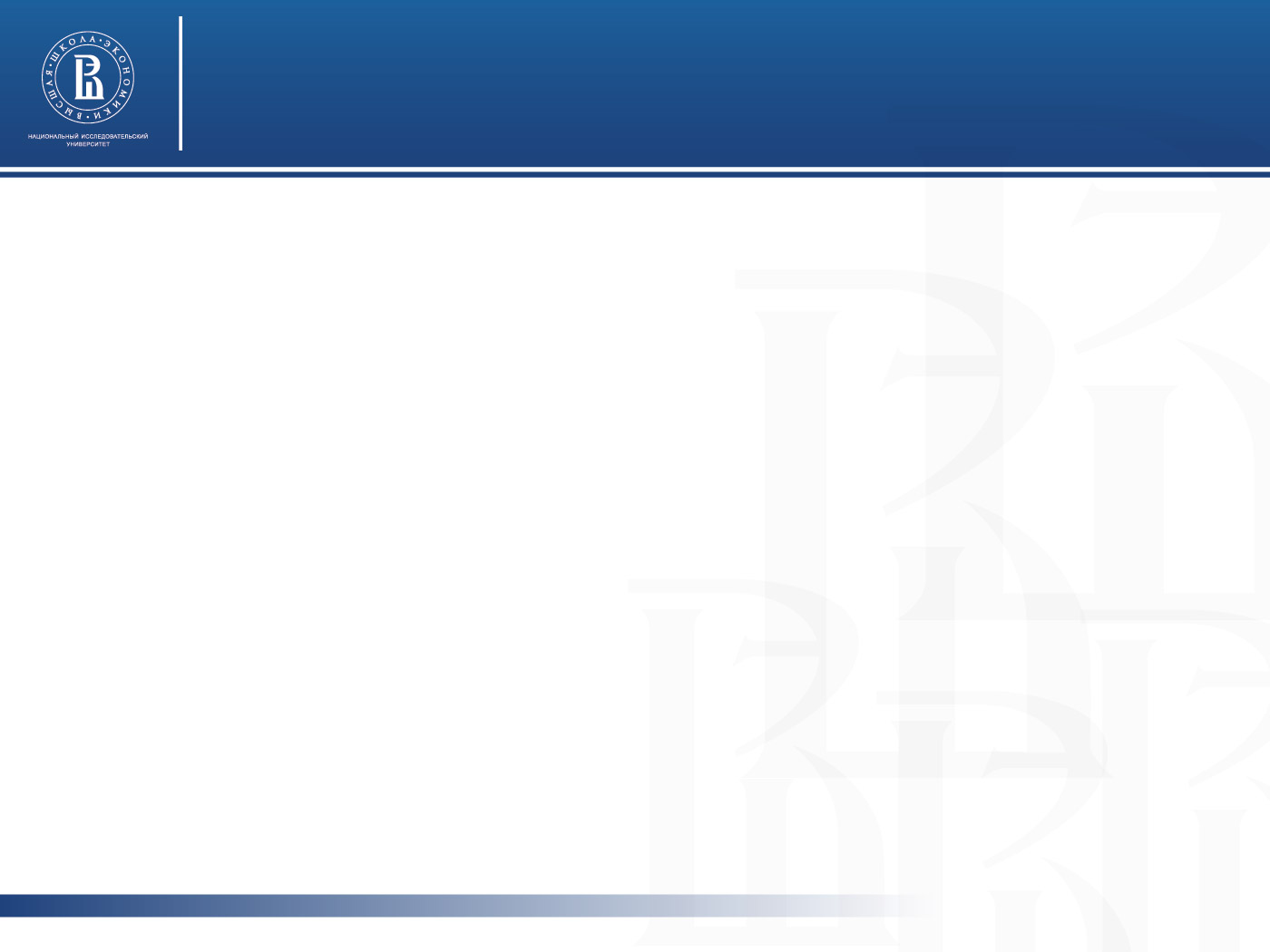 Условия участия в добровольческой деятельности  
и материальное положение семьи
Характерные черты институциональной среды и устойчивости организаций третьего сектора Санкт-Петербурга
фото
фото
фото
40
Высшая школа экономики, Москва, 2011
Высшая школа экономики, Москва, 2017
40
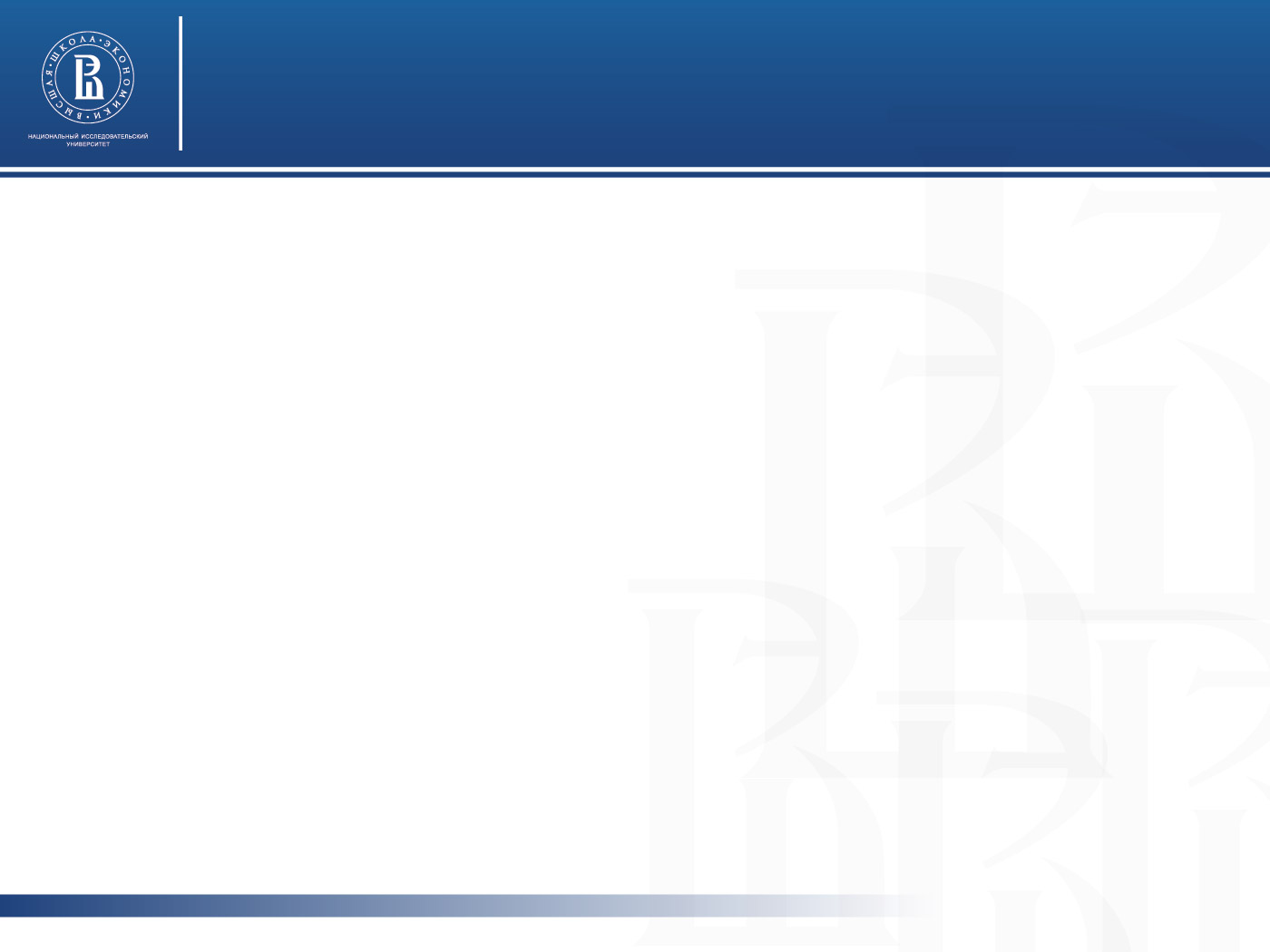 Условия участия в добровольческой деятельности  
и вероисповедание
Характерные черты институциональной среды и устойчивости организаций третьего сектора Санкт-Петербурга
фото
фото
фото
41
Высшая школа экономики, Москва, 2011
Высшая школа экономики, Москва, 2017
41
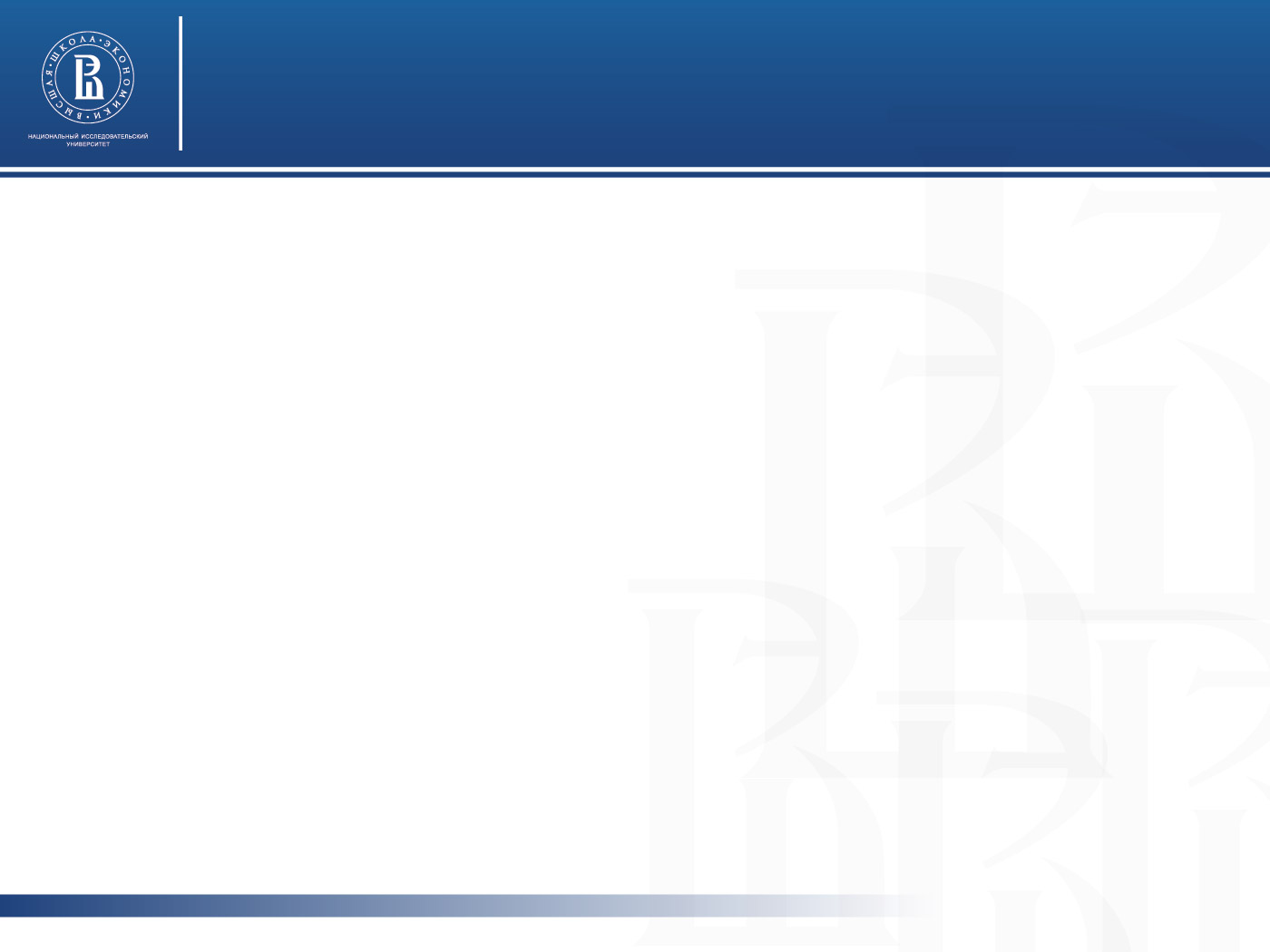 Условия участия в добровольческой деятельности  
и тип населенного пункта
Характерные черты институциональной среды и устойчивости организаций третьего сектора Санкт-Петербурга
фото
фото
фото
42
Высшая школа экономики, Москва, 2011
Высшая школа экономики, Москва, 2017
42
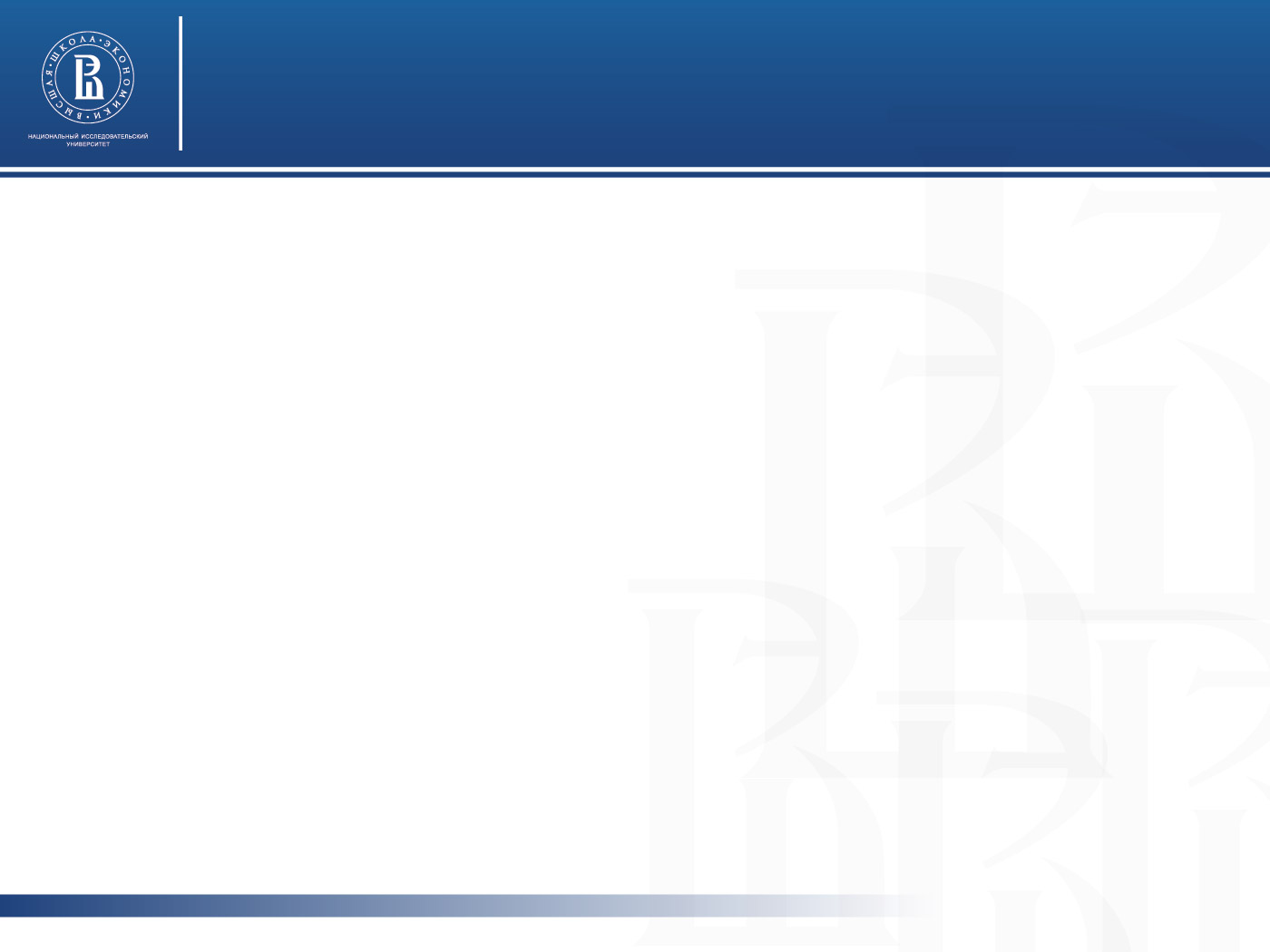 Условия участия в добровольческой деятельности  
и социальная база гражданского общества
Характерные черты институциональной среды и устойчивости организаций третьего сектора Санкт-Петербурга
фото
фото
фото
43
Высшая школа экономики, Москва, 2011
Высшая школа экономики, Москва, 2017
43
101000, Россия, Москва, Мясницкая ул., д. 20
Тел.: (495) 623-88-03, E-mail: imersianova@hse.ru
http://grans.hse.ru